Запорізький національний університет Кафедра фізіології, імунології і біохімії з курсом цивільного захисту та медицини 

ОП «Середня освіта (біологія та здоров’я людини)»
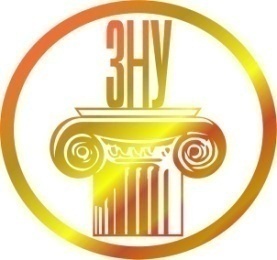 ВІКОВА ІМУНОЛОГІЯ
                                        Змістовий модуль 1
                                      Лекція № 2
                                Становлення та розвиток 
                                   імунної системи в онтогенезі
                                (4 год)
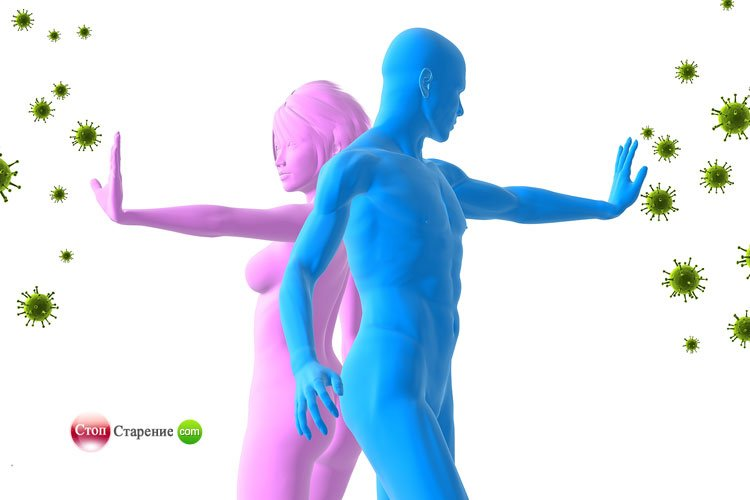 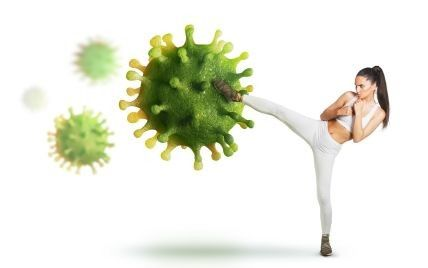 План
1. Розвиток імунної системи в онтогенезі. Періоди розвитку. Імунологія ембріогенезу. (Первинні і вторинні фактори диференціювання бластомерів зиготи, що дробиться. Тотипотентність, трансдетермінація і стабільна детермінація стовбурових, напівстовбурових і клітин, що диференціюються. Стадіоспецифічні антигени ембріональних зачатків. Ембріональна індукція тканин і органів у ході гістогенеза. Клітинні і гуморальні індуктори ембріогенеза, їх імунологічна природа взаємодії. - детально в розділі «Імунологія репродукції»).
2. Критичні періоди становлення імуної системи. Початкові етапи онтогенезу. Період новонародженості та критичні періоди постнатального розвитку. Розвиток імунної системи у постнатальному періоді. 
3. Вiковi особливостi функцiонування імунної системи та імунокомпетентних клітин. Мієлоїдні клітини. Система комплементу. Лімфоїдні клітини. Різноманіття специфічності антитіл. Різноманіття класів антитіл. Утворення В-клітин імунологічної пам'яті. Вікові особливості розвитку запальних реакцій.
4. Механізм імунного захисту у дітей. Роль материнського організму в формуваннi iмунiтету дитини.
1. Розвиток імунної системи в онтогенезі. Періоди розвитку. Імунологія ембріогенезу.
Розвиток індивідуума в онтогенезі відбувається відповідно до властивої йому стратегії геному, тобто сукупністю та особливостями реалізації генетичної інформації, закріпленої попередньою еволюцією та успадкованою від батьків. 
У певні періоди відбуваються події, що включають/вимикають механізми регуляції деяких груп генів імунної системи, відповідальних за морфофункціональне становлення, єдність, ефекторну та регуляторну ефективність неспецифічних та специфічних процесів імунологічного нагляду та протиінфекційного імунітету.
З цієї точки зору найбільш важливими у розвитку імунної системи людини є внутрішньоутробний та дитячий періоди.
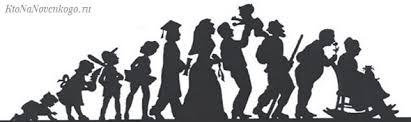 Початкові етапи онтогенезу.
Запліднення та імплантація яйцеклітини з імунологічної точки зору є не завжди зрозумілими процесами, оскільки йдеться про злиття гістонесумісних клітин при виключенні будь-яких реакцій відторгнення. 
У заплідненій яйцеклітині існує щонайменше 3 групи антигенів: 
батьківські алоантигени; 
ембріональні антигени, що виникають лише тимчасово на певних етапах розвитку зародка; 
макромолекулярні продукти жіночих статевих шляхів, що набувають антигенності після контакту з сім´яною плазмою та сперматозоїдами. 
У сім´яній плазмі та на мембранах сперматозоїдів є більше 30 антигенів, зокрема антигенів гістосумісності 1-го та 2-го класів, антигенів груп крові АВО-резус та ряд інших, чужорідних для жіночого організму. 
У статевому тракті жінки є також розвинена система місцевого імунітету. Макрофаги, нейтрофіли, можливо, клітини-кілери цієї системи можуть піддавати сперматозоїди фагоцитозу або знищувати їх. 
У секретах статевого тракту IgG та IgА можуть включати антиспермальні антитіла та обумовлювати аглютинацію сперматозоїдів. 
Частота виявлення таких антитіл у безплідних жінок становить близько 10%. Низькі значення рН цервікального слизу можуть імітувати імунологічну реакцію, викликаючи іммобілізацію сперматозоїдів. Здатність аглютинувати ці клітини мають не тільки імуноглобуліни, але й бета-ліпопротеїди, що містять стероїди (бета-спермоаглютиніни).
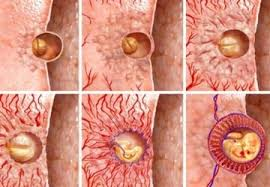 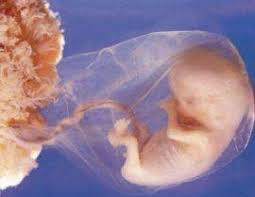 І все-таки елімінація сперматозоїдів або порушень імплантації, відторгнення бластоциту не відбувається з таких причин:
1) система місцевого імунітету жіночого статевого тракту не чинить сильної протидії надходженню чоловічих статевих клітин;
2) системні реакції імунітету (цитотоксичні та цитолітичні ефекти) не розвиваються внаслідок відносної ізольованості жіночих статевих шляхів від загального кровотоку;
З) насіннєва рідина містить речовини, що пригнічують імунні процеси.
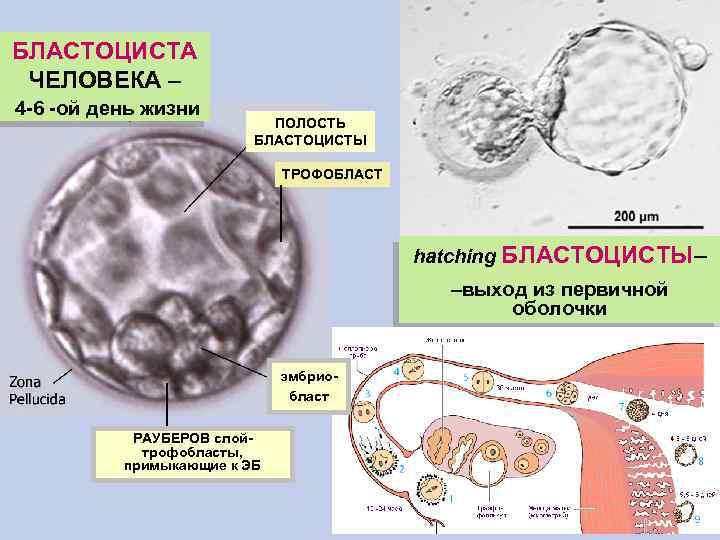 Імунна система вагітної жінки виявляє відносну толерантність до антигенів ембріона та плода (тобто до батьківських антигенів), завдяки чому плід не відкидається (не відбувається відторгнення).
 
Це пояснюється наявністю плацентарного бар'єру (трофобласту), що забезпечує ізоляцію материнського та фетального кровотоку та відрізняється низькою щільністю антигенів тканинної сумісності HLA на базальній мембрані, а також індукцією виборчої імунної супресії материнських клітин проти антигенів зародка [Adinolfi М. еt al., 1982]. 

Плацента та плід синтезують білкові фактори (альфа-фетопротеїн, уромодулін, білковий фактор трофобласту) та небілкові сполуки (естрогени, АКТГ, кортизол, простагландин Е, прогестерон), що пригнічують реакції відторгнення. У крові вагітних виявлено також фактор, що блокує лімфоцити та утворення антитіл, інгібітор фактора, що пригнічує міграцію макрофагів. 

Однак, імунобіологічна реактивність жіночого організму щодо бактеріальних або вірусних антигенів під час вагітності не знижується.
Закладання та формування органів імунної системи
Первинним джерелом поліпотентних (стволових) клітин, здатних диференціюватися в гемо- та лімфопоетичні лінії, є жовтковий мішок, з якого вони, починаючи з 6-го тижня внутрішньоутробного життя, мігрують у фетальну печінку, вилочкову залозу та кістковий мозок
Фетальна печінка грає важливу роль у кровотворенні плода і за своєю функцією цілком може розглядатися як орган імунної системи. У фетальній печінці та кров'яних острівцях жовткового мішка на 3-8-му тижні ембріогенезу з'являються перші стовбурові клітини. Найбільше значення печінка має для розвитку, дозрівання та диференціювання В-клітин.
Кістковий мозок закладається на 4-5-му тижні ембріогенезу і з цього часу виконує всі функції центрального органу імунітету.
Закладка тимусу — найважливішого органу імунної системи відбувається на 6-7-му тижні (за іншими даними – 4-5 тижні) внутрішньоутробного розвитку в ділянці 3-ї зябрової кишені у вигляді епітеліальної структури з елементами мезенхіми, що частково походять з неврального гребінця [Восkman D. Е., Kirby М. L., 1984].
До 6-го тижня тимус характеризується епітеліальною структурою, на 7-8-му - «заселяється» стовбуровими клітинами, що походять з печінки, і набуває рис своєрідного лімфоепітеліального утворення, яке мігрує в середостіння, а до кінця 12-го тижня його формування завершується. 
У 14-тижневого плоду в тимусі вже чітко розрізняються два шари: кора, що містить велику кількість лімфоцитів, та мозкова частина з відносно низьким їх вмістом. До кінця 3-го місяця в мозковому шарі залози виникають характерні утворення — тільця Гассаля, на цьому закінчується її формування [Ивановськая Т. Е., 1983].
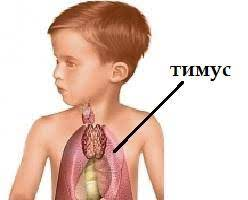 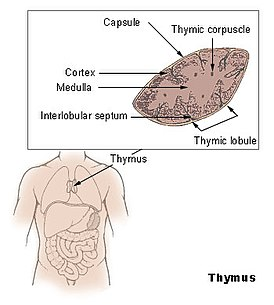 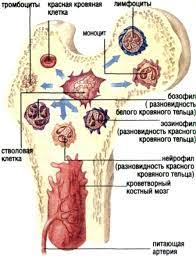 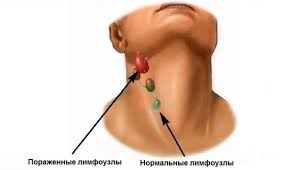 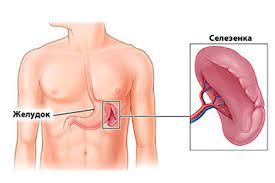 Надалі відзначаються лише кількісні зміни — збільшення кіркового шару до 12-го тижня фетального періоду. 
Функція залози надзвичайно важлива і на різних щаблях онтогенезу різна. 
На ранніх стадіях тимус контролює та спрямовує структурне та функціональне дозрівання імунокомпетентної тканини, на пізніших — забезпечує збереження та доцільність імунологічних реакцій. 
Поки що не зовсім зрозуміло, яким чином тимус здійснює «навчання» стовбурових клітин функцій Т-лімфоцитів: чи шляхом пасажу клітин-попередників через орган із подальшим заселенням периферичних лімфоїдних органів або за допомогою спеціальних гуморальних факторів, що виробляються в тимусі і досягають кісткового мозку. 
У вилочковій залозі лімфоцит диференціюються на кортикальні та медулярні, останні являють собою імунокомпетентні клітини-тимоцити, що надходять у кровотік.
Імунологічні незрілі кортикальні тимоцити можуть виявлятися у крові. 
За допомогою моноклональних антитіл у крові плода та новонароджених можуть виявлятися ці незрілі тимоцити, що несуть антигени диференціювання CD1 (Т 16), а також CD2, Т10 та Т11. 
Кортикальні тимоцити не мають загального маркера Т-клітин CD3 і позбавлені антигенів HLA. 
Зрілі (медулярні) тимоцити вилочкової залози, що надходять у кров, мають маркери CD3, CD5, CD4, CD8 та антигени HLA 1-го та 2-го класів.
Диференціювання кортикальних та медулярних тимоцитів відбувається до 14-го тижня внутрішньоутробного періоду [Haynes, 1984]. В ембріональному періоді існують особливості молекулярної структури рецепторів Т-лімфоцитів — TCR (мембранні IgT), вони характеризуються пептидними гамма-бета-ланцюгами, тоді як після народження вони складаються з альфа-бета-ланцюгів [Брондз Б. Д., 1989]. 
Як відомо, TCR здійснюють розпізнавання чужого антигену, асоційованого з власними антигенами тканинної сумісності HLA, і перемикання синтезу Т-рецепторів пов'язано з віковими змінами імунної реактивності. 
HLA-антигени з'являються на клітинах плода між 8-м та 9-м тижнями внутрішньоутробного розвитку.
Закладка селезінки починається з 5-го тижня. 
Початок функціонування кісткового мозку до 11-12-го тижня. 
У цей період він так само, як і селезінка, і лімфатичні вузли, активно заселяється лімфоцитами. Однак у проміжку між 10-м та 16-м тижнями найзначнішим джерелом цих клітин продовжує залишатися печінка плода, де їх кількість перевищує сумарну кількість лімфоцитів, що містяться у вилочковій залозі, селезінці та мозку. Останній стає основним джерелом мієлоцитів та еритробластів лише до 8-го місяця внутрішньоутробного розвитку, після спаду еритропоетичної активності печінки та селезінки.
На 5-6-му тижні відбувається закладка лімфатичних вузлів (формування строми та синусів завершується лише у постнатальний період) та інших вторинних лімфоїдних органів. 

На 9-14-му тижні закладаються мигдалики (спочатку піднебінна і глоткова), потім починають розвиватися лімфоїдні вузлики апендикса і лімфоїдні бляшки тонкої кишки (14-16-й тиждень), язика (24-25-й) і трубні мигдалики (32-й). 
Закладка лімфоїдних утворень відбувається під епітелієм травної трубки у вигляді накопичення епітелію, що трансформується в ретикулярну тканину. Саме в цю тканину згодом заселяються лімфоїдні клітини та їхні попередники. 
Остаточне формування первинних та вторинних лімфоїдних органів закінчується в постнатальному періоді (табл.).
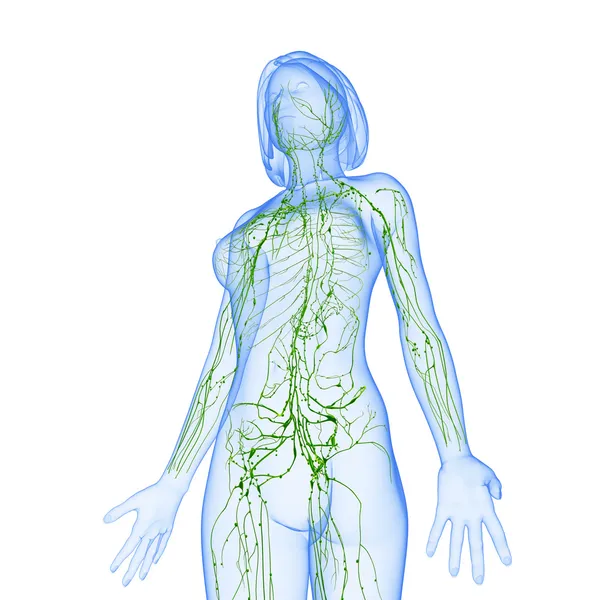 Таблиця. Етапи розвитку центральних та периферичних органів 
імунної системи дитячого організму
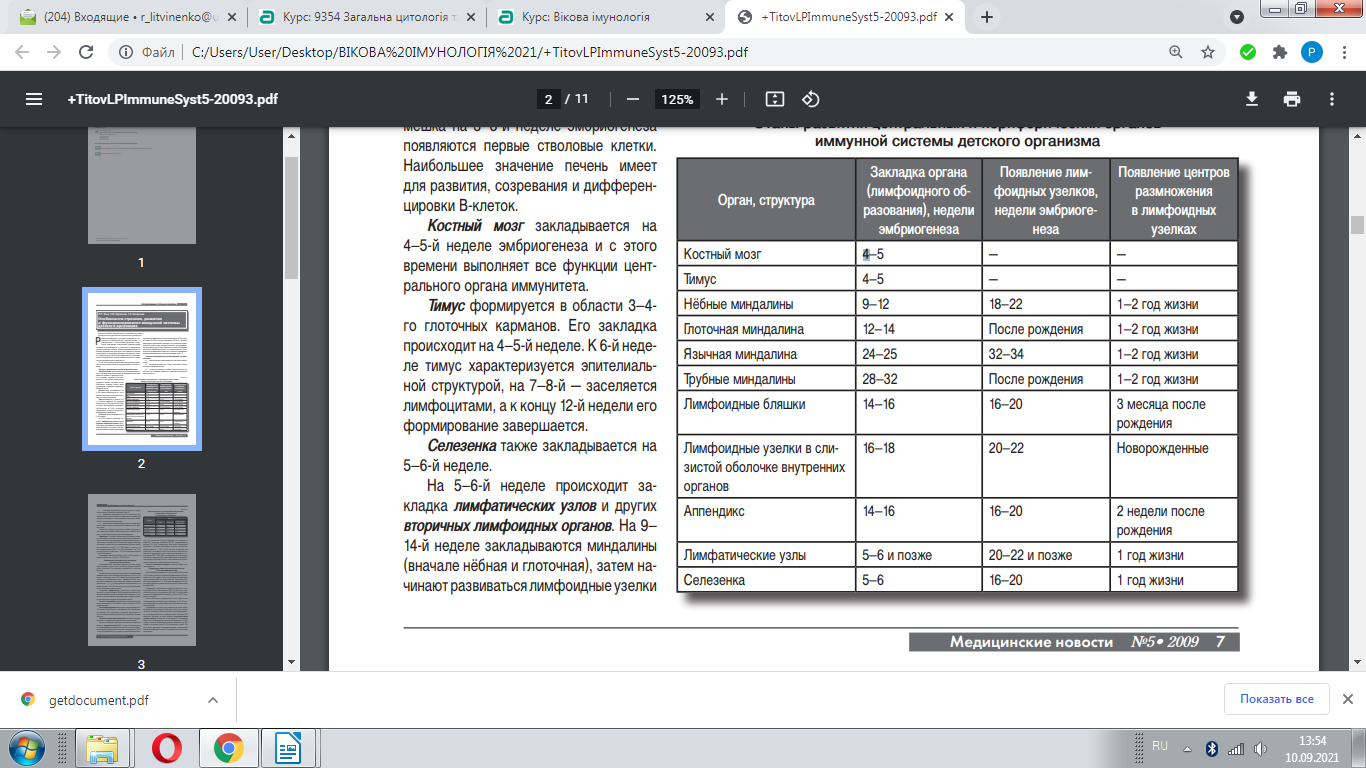 До 12-го тижня лімфоцити становлять 50% всіх клітин. Морфологічно до цього часу вони дуже подібні до малих лімфоцитів, що зустрічаються в крові дорослих людей.

Лімфоцити виявляються у периферичній крові ембріона на 7-8 тижні розвитку. Поступово їх кількість збільшується від 1000 клітин на 1 мкл на 12-му тижні до 10000 — на 20-25-му тижні, при цьому вони становлять 50% лейкоцитів крові. На 12-16-му тижні збільшується популяція лімфоцитів у селезінці та лімфатичних вузлах.

Т-лімфоцити виявляються у тканинах плода приблизно на 40-й день гестаційного віку — спочатку в печінці та кістковому мозку, потім у тимусі та селезінці, що було доведено за допомогою методу утворення розеток з еритроцитами барана. При дослідженні пуповинної крові з'ясувалося, що число розеткоутворюючих клітин у ранньому онтогенезі достовірно нижче, ніж кількість Т-лімфоцитів, що визначається моноклональними антитілами за сумою CD4- та CD8-клітин [Solinger А.М., 1985].
Спонтанна реакція бластної трансформації реєструється на 33-му тижні, а ФГА-індукована значно раніше, на 10-му тижні. 
Т-лімфоцити плода можуть відповідати на антигени, по відношенню до яких сенсибілізовані материнські клітини, хоча у плода можливі такі реакції, які не проявляються лімфоцитами матері. 
Таким чином, фетальні лімфоцити здатні зазнавати сенсибілізації. 
Фетальні тимоцити починають реагувати на мітогенні впливи (фітогемаглютинін) між 10-м і 12-м тижнями гестації, тобто вже через 2-3 тижні після початку лімфопоезу. 
Лімфоцити крові плода реагують на мітогени на 2-3 тижні пізніше  порівняно з тимоцитами. 
Розпізнавання клітин у змішаній культурі лімфоцитів стає можливим після 12-го тижня (тимоцити) або на 14-15-му тижні (селезінка) [Lawton R., Cоореr М. D., 1989]. 
Становлення цієї реакції пов'язано з появою антигенів тканинної сумісності на мембранах лімфоцитів.
Т-клітини розпізнають чужорідні антигени лише за умови їх асоціації з антигенами гістосумісності. При цьому хелпери CD4 здійснюють таке розпізнавання через антигени HLA 2-го класу (HLA-DR, DQ, DP), а супресори — через антигени HLA 1-го класу (HLA-A, В, С). Антигени тканинної сумісності виявляються на тимоцитах плода на 14-му тижні внутрішньоутробного життя. У цей період стають можливими цитотоксичні реакції, що дозволяє пов'язувати цей факт з експресією антигенів HLA, хоча лише невелика кількість клітин плода несе ці антигени [Rayo С. Et al., 1987]. 
Здатність розвивати реакції відторгнення трансплантата виявляється у плода на 16-му тижні внутрішньоутробного розвитку.

Природні кілери (гранулярні лімфоцити, що не мають маркерів Т-або В-клітин) з'являються у плода на 9-му тижні гестації [Аbо Т. et al., 1983]. Однак є підстави вважати, що їхня функція у внутрішньоутробному періоді низька і недостатня для елімінації клітин організму, інфікованих вірусами або мікробами. Такими ж рисами відрізняються цитотоксичні Т-лімфоцити. У пуповинній крові їхня активність не перевищує 50% активності клітин дорослих.
В-клітини та ступінь їх зрілості визначаються за наявністю на мембрані імуноглобулінів та рецепторів до їх Fс-фрагментів, до комплементу CR, а також до поліклональних В-активаторів (ліпополісахариду, ліпопротеїну та ін.). 
Показано, що на ранніх стадіях онтогенезу першим на мембрані В-лімфоцитів з'являється IgM [Rosenberg У. I., Parish С. R., 1977], далі його щільність зменшується і починає виявлятися IgD, потім lgG, lgA, IgЕ. 
Людські ембріони вже на 15-му тижні виявляють зрілий характер експресії IgG на В-клітинах [Gathings W. Е., et al., 1981]. Рецептори Fc та CR (комплементарні) з'являються дещо пізніше.

У крові плода зрілі В-лімфоцити виявляються на 12-15 тижні. Здатність до утворення плазматичних клітин та продукції антитіл виявляється з 10-12 тижні вагітності. 

Вміст IgG у крові до 17-го тижня вагітності становить у середньому 0,1 г/л, до 32-го тижня вагітності підвищується до 0,4 г/л, а у новонароджених становить 1 г/л [Miller М. Е., 1986]. 
Однак у доношених високий рівень IgG досягається не за рахунок їх синтезу, а в результаті активного транспорту через плаценту в останні тижні вагітності.
Трансплацентарна передача материнських антитіл – процес активний і пов'язаний із здатністю плацентарних клітин поглинати білкові молекули та здійснювати перенесення їх без деградації. В експериментальних дослідженнях показано, що транспорт білків через плаценту опосередкований рецепторним механізмом. При цьому інтенсивність передачі регулюється концентрацією білка. При високих концентраціях IgG у сироватці крові матері транспорт уповільнюється, при низьких посилюється. Цей механізм має велике біологічне значення, оскільки підтримує відносно стійкий рівень даного білка в крові плода. Він також добре пояснює селективний характер мембранного транспорту лише одного ізотипу імуноглобуліну (lgG) за відсутності такого механізму перенесення для інших імуноглобулінів (lgA, IgD, IgЕ), що мають приблизно такі ж фізичні параметри (величина молекули, її форма та ін.). Не пояснений обмежений транспорт lgG2 через плаценту, хоча субкласи 1, 3, 4 переходять активно [Schur р, 1973].

Засновник рецепторної концепції трансмембранного переходу IgG від матері до плода F.W. Brombel (1970) так уявляв собі цей процес: молекула IgG зв'язується з рецептором до Fс-фрагменту на поверхні клітини трофобласта і піддається піноцитозу, потім надходить у кровотік плода.
Імунна система плода за його контакту з чужорідними антигенами відповідає збільшенням синтезу IgМ. Підвищення концентрації IgМ у пуповинній крові більше 200-300 мг/л свідчить про антигенну стимуляцію плода або внутрішньоутробне інфікування.

Антитіла, що належать до класу IgМ, через плаценту не переходять, що пояснює недостатню захищеність новонародженого проти грамнегативних мікроорганізмів (кишкова паличка, сальмонели). Згідно з даними, що наводяться М. Е. Miller (1989), менше 40% новонароджених захищені від кишкової палички і лише 20% від сальмонел.
Імуноглобуліни А та Е також не надходять від матері. Синтез lgA плодом починається на 13-14 тижні, проте рівень його в крові залишається аж до народження дитини надзвичайно низьким. За відсутності внутрішньоутробної антигенної стимуляції інтенсивність синтезу імуноглобулінів плодом дуже низька і відповідно невисокий їхній рівень у сироватці крові навіть до моменту народження: IgM 160-180 мг/л, а IgA – за межами чутливості методу радіальної імунодифузії.
Серед систем гуморального антибактеріального захисту плода певне значення надається навколоплідним водам. В них виявлені лізоцим, бета-лізин, трансферрин, імуноглобуліни. Навколоплідні води в переважній більшості випадків стерильні. У тих випадках, коли висівалася якась мікрофлора, зазвичай, виявлялися ті чи інші прояви інфекції. Не вдалося довести існування в навколоплідних водах фактора, що гальмує зростання стафілококів, стрептококів, дифтероїдів, кишкової палички, лактобактерій.
Таблиця. Рівні окремих класів імуноглобулінів у навколоплідних водах, 
сироватці крові породіллі та новонародженого (М ± σ, г/л)
Результати досліджень спектра антитіл дуже суперечливі. 

Р.М. Страух (1967) виявляв появу стафілококового антитоксину в навколоплідних водах після імунізації жінок. Наявність антитіл в амніотичній рідині можна розглядати як опосередкований доказ походження хоча б частини білків навколоплідних вод із материнського організму.

За даними К.Н. Прозоровської (1977), імуноглобуліни в навколоплідних водах представлені переважно класом G і незначною кількістю lgА (табл.).

При перерахунку кількості lgА та lgG на загальний вміст білка виявилося, що відносна концентрація їх у навколоплідних водах відповідно у 5 та 3 рази менше, ніж у сироватці крові жінки. lgM не був виявлений в жодному із зразків навколоплідних вод здорових жінок.

При визначенні IgA в навколоплідних водах за допомогою сироватки анти-SC (проти «секреторного» компонента), приготовленої в МНІІ педіатрії та дитячої хірургії Міністерства охорони здоров'я та медичної промисловості РФ, виявилося, що саме ця секреторна форма IgA (SIgA) була присутня в основному у плідних водах.
Ці дані свідчать про наявність у навколоплідних водах інтактного секреторного IgA та, можливо, деякої кількості вільного SC. Питання походження секреторного IgА в навколоплідних водах дуже важливе, бо вони не належать до зовнішніх секретів. Перше та природне припущення полягає в тому, що джерелом секреторного IgA є сечовивідні шляхи плода. Однак при дослідженні сечі у дітей першої доби життя на наявність секреторного IgA останній вдалося виявити лише у 2 випадках з 21. Більш того, у навколоплідних водах, отриманих при амніоцентезі у досить ранній термін вагітності (28 тижнів), також був виявлений секреторний IgA. Ці факти дають підстави припускати, що IgA або принаймні SC-фрагмент може синтезуватись у навколоплідних оболонках плаценти. Виявлення секреторного IgA може свідчити про участь амніотичної оболочки в секреції по крайній мірі «транспортного фрагмента» IgA, а значить, про її певну роль у формуванні окремих компонентів навколоплідної рідини.
У жінок з бактеріальними (кишковими) та вірусними інфекціями у навколоплідних водах виявлявся IgM, хоча це були поодинокі випадки, але виявлення його у навколоплідних водах саме у інфікованих породіль дає підстави пов'язати ці факти між собою. Відмінності у вмісті lgM у хворих та здорових жінок статистично недостовірні.
Система комплементу. 
Становлення найважливіших функцій комплементу (очищення крові від імунних комплексів, літичну дію на клітини, нейтралізація вірусів, імунорегуляторна дія) відбувається пізніше, ніж розвиток Т-і В-лімфоцитів. Через плацентарний бар'єр білкові структури комплементу не проникають і плід не може отримати їх від матері.
Здатність плода синтезувати білки системи комплементу доводиться такими фактами: виявленням його компонентів у культурах фетальних клітин; розходженнями фенотипів поліморфних компонентів у матері та плода (С2, СЗ, С4); ідентифікацією тих компонентів комплементу у крові плода, які відсутні у матері (спадковий дефіцит).
Білки системи комплементу не переходять через плацентарний бар'єр. Окремі компоненти комплементу зареєстровані в тканинах плода вже на 6-му тижні внутрішньоутробного життя, у крові — на 10-му тижні [Gitlin О., 1975].
Одним із перших синтезується ключовий компонент класичного шляху — СЗ; компоненти С2, С4, С5 синтезуються на 8-му тижні, С7 і С9 — на 16-му тижні. 
До 19-го тижня внутрішньоутробного життя кров плода містить усі компоненти комплементу. 
Вміст компонентів СЗ і С4 в крові плода на момент пологів досягає 50-75% рівня, що визначається у матері. Те саме встановлено щодо гемолітичної активності СН50 і вмісту фактора В. 
Поряд з цим рівень компонентів мембраноатакуючого комплексу С8 і С9 ледь досягає у новонародженого 10% нормальних показників такого у дорослих. Низький вміст факторів СЗ та В крові новонароджених визначає недостатню опсонічну активність плазми, що служить однією з істотних умов чутливості організму новонародженого до інфекції.
Приблизно до третього місяця постнатального життя вміст основних компонентів класичного шляху активації комплементу досягає величин, що визначаються у дорослих [Вerger М., Frank М., 1989]. 
При розвитку запальних процесів у новонароджених до захисних реакцій включається альтернативний каскад реакцій комплементу (що не залучає специфічні антитіла), а пізніше активується класичний шлях. 
Однак до моменту народження система активації комплементу альтернативним шляхом залишається незрілою.
Вивчення розвитку системи молекулярних медіаторів імунної відповіді (інтерферону, інтерлейкінів, численних факторів активації окремих клітинних типів і клонів) фактично перебуває на початкових етапах, тому відомості про ці процеси вкрай обмежені.
Y.I. Bryson та співавт. (1980) виявили продукцію гамма-інтерферону макрофагами під впливом вірусу ньюкастлської хвороби лише в одного з 20 новонароджених, тоді як клітини всіх обстежених дорослих реагували на той самий вірус. Цей факт автор пов'язував із функціональною незрілістю макрофагів.
Встановлено (В.В. Малиновська та ін.)., що у внутрішньоутробному періоді у всіх тканинах, плаценті, амніотичній рідині альфа-інтерферон визначається у значних кількостях (до 10 од/г тканини): ембріон буквально просочений альфа-інтерфероном.  
Рівень такого ендогенного альфа-інтерферону в крові значно вищий у новонароджених, порівняно з доношеними дітьми. 
Мабуть, на ранніх етапах онтогенезу функції інтерферону спрямовані на регуляцію розвитку, а не на протиінфекційний захист або на активацію природних кілерів. Тільки здатність клітин до продукції імунного гамма-інтерферону відбиває протиінфекційну резистентність.
У період новонародженості та грудного віку продукція гамма-інтерферону вкрай обмежена. 
Перехід з раннього на зрілий тип функціонування системи інтерферону відбувається після першого року життя (до 3 років), при цьому рівень ендогенного інтерферону знижується в 8,8 разів. 
Але й у період утворення зрілого альфа- і гамма-інтерферона значно нижче, ніж в дорослих.
Фагоцитуючі клітини (гранулоцити, моноцити, макрофаги). 
У внутрішньоутробному періоді гранулоцити з'являються у печінці плода на 2-му місяці вагітності, а до 5-го місяця головним їх продуцентом стає кістковий мозок. Внутрішньоутробні інфекції ведуть до швидкого виснаження пулу нейтрофілів. 
У функціональному відношенні гранулоцити плода (за даними досліджень пуповинної крові та крові недоношених) відрізняються низьким хемотаксисом, а також обмеженою здатністю до адгеренції (прилипання). 
Дуже недостатні міграція та необхідна для неї деформобільність клітини, що зумовлено більш жорсткою, ніж у дорослих, мембраною клітин [Мiller M.Е., 1979]. Остання обставина пов'язується з підвищеним вмістом насичених жирних кислот у мембранних ліпідах новонароджених та нижчою кількістю ненасичених жирних кислот, які надають мембранам властивості плинності.
До кінця вагітності нейтрофіли здатні генерувати токсичні радикали кисню, тобто генерувати дихальний «вибух» фагоцитів. Однак утворюваний лейкоцитами супероксид-аніон слабо перетворюється на енергійні бактерицидні форми — перекис водню, гідроксильний радикал, синглетний кисень. 
Ланцюгові реакції перекисного окиснення швидко згасають, а недостатня реакція вивільнення лізосомних ферментів та катіонних білків розкриває причину незавершеності фагоцитозу.
Однією з важливих проблем внутрішньоутробного розвитку імунокомпетентної тканини та органів є питання стимулів їх розвитку. Той факт, що розвиток тимусу у плода, а також постійне збільшення кількості Т- та В-лімфоцитів у його крові та лімфоїдних органах відбувається за відсутності зовнішньої антигенної стимуляції; дає підстави деяким дослідникам поставити під сумнів необхідність будь-якої антигенної стимуляції для нормального розвитку та функціонування імунної системи. 
Однак слід мати на увазі, що зміна антигенно відмінних клітинних поколінь і фетальних білкових компонентів, в результаті закономірного розвитку диференціювання і гістогенезу може служити особливим антигенним стимулом для імунокомпетентних клітин. 
Очевидно, розвиток та становлення імунної системи — результат реалізації генетичної програми онтогенезу, для повноцінного завершення якої необхідна зовнішня або внутрішня антигенна стимуляція.
2. Період новонародженості та критичні періоди постнатального розвитку. 
Період новонародженості з погляду імунології має особливе значення для формування в подальшому адекватної імунної відповіді. Саме в цей період розвиток механізмів імунітету (становлення взаємозв'язків) відбувається найбільш стрімко та багато в чому визначає функціонування імунної системи надалі. При цьому за точку відліку приймаються значення імунологічних параметрів, отриманих при дослідженні пуповинної крові, які є сумою компонентів імунної системи, що сформувалися на момент народження як власних, так і отриманих пасивно від материнського організму.
Після народження лімфоїдна тканина дитини отримує потужний стимул для розвитку. 
На організм обрушується потік антигенної стимуляції через шкіру, дихальні шляхи, шлунково-кишковий тракт, які активно заселяються мікрофлорою вже в перші години після народження.
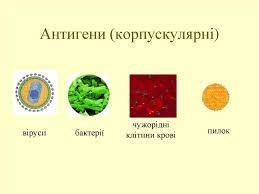 І як результат такої стимуляції швидкими темпами йде розвиток лімфоїдного апарату організму: стрімке заселення лімфоцитами периферичних лімфатичних вузлів (особливо брижових та мезентеріальних), збільшення їх маси, інтенсивний розвиток центрів розмноження та зростання кількості глобулінопродукуючих плазматичних клітин. 

Залежність формування та розвитку лімфоїдної системи організму після народження від нормальної мікрофлори (насамперед кишечника) особливо переконливо продемонстрована у дослідах на безмікробних тваринах у стерильних ізоляторах. 
Тривала ізоляція в особливо чистому замкнутому середовищі може спричинити збіднення кишкової мікрофлори до поодиноких видів. 
У таких випадках при поверненні у звичайне середовище можливе виникнення так званого мікробного шоку. 
Однак у особливих випадках (при трансплантації органів та тканин, лікуванні аутоімунних захворювань, виходженні дітей з малою масою, імунна система яких має вкрай обмежені адаптаційні можливості) та при лікуванні вроджених імунодефіцитних станів доцільно різко зменшити кількість та видовий склад мікрофлори. 
У таких випадках застосовують гнотобіологічні ізолятори.
Після народження дитини абсолютна кількість лімфоцитів у крові різко підвищується вже на 1-му тижні життя (перший перехрест у формулі білої крові). 
Фізіологічний лімфоцитоз зберігається протягом 5-6 років (за словами М. С. Маслова, всі діти — лімфатики). Число клітин, здатних утворювати розетки з еритроцитами барана (Е-РУК), у новонароджених набагато нижче, ніж у дорослих. 
Вміст окремих субпопуляцій Т-лімфоцитів (хелпери, супресори), за даними досліджень за допомогою моноклональних антитіл, достовірно не відрізняється від таких співвідношень у дорослих, але у новонароджених виявляється невідповідність функціональних характеристик субпопуляцій їх фенотипу, що визначається за допомогою моноклональних антитіл проти лімфоцитарних епітопів дорослих.
Якщо судити про стан Т-системи до моменту народження за найпростішим і найпоширенішим тестом — кількістю клітин, що мають рецептори до баранячих еритроцитів і утворюють розетки, то, згідно з даними більшості досліджень, відсоток таких клітин у дітей знижений у порівнянні з дорослими, проте у зв'язку з підвищеним вмістом загальної кількості лімфоцитів у кровотоку абсолютне значення Т-лімфоцитів навіть більше, ніж у дорослих. 
За цим показником немає підстав судити про слабкість Т-системи імунітету новонароджених.
У новонароджених знижені показники реакції бластної трансформації (РБТЛ) Т-лімфоцитів під впливом неспецифічних мітогенів (ФГА, КонА). У той самий час їх відрізняє досить висока спонтанна РБТЛ [Михайлова З. М. та ін., 1981]. 
Здатність Т-лімфоцитів до сенсибілізації з подальшою відповіддю на стимуляцію принаймні не нижче такої порівняно з Т-лімфоцитами дорослих.
Абсолютна кількість Т- і В-лімфоцитів у новонароджених значно підвищена (після 5-го дня життя), хоча відносна їх кількість (у відсотках) не відрізняється від такої у дорослих [Самсигіна Г. А. та ін., 1985].
За даними А. В. Самохвалової (1987) у доношених новонароджених на 1 тижні життя Т- і В-лімфоцити становлять: 
ОКТ-З — 44,2 ± 1,3%, 
ОКТ-4 — 29,9 ± 1,1%, 
ОКТ-6 — 0,88%, 
ОКТ-8 — 14,8±0,93%, 
ОКТ-11 — 39,4±1,8%. 
У недоношених 24-37 тижнів (на 1-му тижні життя) — ОКТ-З — 36,4 ± 2,4%, ОКТ-4 — 27,5 ± 2,5%, ОКТ-6 — 3,3 ± 0 ,7%, ОКТ-8 — 12,0±1,8%, ОКТ-10 — 5,2±0,8%, ОКТ-11 — 38,5±2,2%.
Згідно з даними А. Durandy (1986), число циркулюючих Т-лімфоцитів у пуповинній крові менше, ніж у дорослих, хоча відмінності менш істотні, як це було встановлено дослідженнями А. М. Solinger (1985).
За даними G. Poccardi та співавт. (1987), загальна кількість Т-лімфоцитів у периферичній крові при дослідженнях з використанням моноклональних антитіл Leu у новонароджених навіть вище, ніж у дорослих, як у абсолютних, так і у відносних величинах. При цьому співвідношення лімфоцитів — хелперів (CD4) та супресорів (CD8) збільшено внаслідок кількісної переваги Т-хелперів. 15-20% клітин мають подвійні епітопи — і хелперів, і супресорів. Автори відмітили дуже низький вміст у крові природних кілерів (0,77%), тоді як у дорослих більше 16%.
Переважання Т-лімфоцитів хелперів у крові новонароджених при використанні моноклональних антитіл відзначено багатьма авторами. Це не співпадає із загальною супресорною спрямованістю реакцій клітин імунної системи, що виявляється при функціональних дослідженнях. Протиріччя у розбіжності фенотипів та функцій Т-лімфоцитів новонароджених пояснюється в такий спосіб. Супресорну функцію здійснюють не тільки клітини CD8, але й інші, зокрема незрілі тимоцити, що циркулюють у крові, з маркерами СD1, CD10, СD11, а також природні кілери. Лімфоцити CD4-хелпери включають активний субклон CD4/2H4, так звані хелпери-індуктори супресії. Вище зазначено можливість носійства клітинами подвійних епітопів — хелперів і супресорів (принаймні за моноклональними антитілами Leu), що ускладнює точну кількісну оцінку співвідношення функціональних субпопуляцій Т-лімфоцитів. 
Нарешті, В-лімфоцити новонароджених відрізняються низькою чутливістю до інтерлейкінів, які продукуються хелперами.
Р. К. Коtylo та співавт. (1990) показали, що серед хелперної популяції пуповинної крові індуктори супресії CD4/2H4 або CD4/CD45 були переважною фракцією лімфоцитів (78%), тоді як клітини-хелпери, що несуть маркери CD4/4B4 (або CD4/CDW29), складали лише 9%. 
Хелпери-індуктори супресії CD4/2H4 стимулюють функції Т-супресорів та слабко реагують на антигени. 
Субклон CD4/3B4, як відомо, включає хелпери-індуктори, що стимулюють В-лімфоцити і сприяють формуванню клітин, що несуть імунологічну пам'ять, але їх мало у новонароджених [Anderson U. et al., 1983; De PaoIi Р. та ін., 1988]. 
Деякі лімфоцити-супресори CD8 у новонароджених не мають спільного для Т-лімфоцитів епітопу CD3, тому не виявляються при дослідженні загальної кількості Т-лімфоцитів.
Біологічна доцільність супресорної спрямованості реакцій клітин імунної системи (незалежно від фенотипу клітин) полягає у попередженні важкої (фатальної) імунокомплексної патології при контакті з великою кількістю антигенів після народження та інтенсивного розвитку субпопуляцій лімфоцитів-хелперів, необхідного для початку синтезу власних антитіл.
Продукція інтерлейкінів (ІЛ) активованими лімфоцитами – одна з найважливіших функцій клітинного імунітету. 
ІЛ мають широкий спектр впливу на різні субпопуляції лімфоцитів, функції яких можуть бути роз'єднані, а саме така їх «дисоціація» спостерігається у новонароджених. 
У ряді досліджень встановлено, що бластна відповідь лімфоцитів новонароджених вища, ніж у здорових дорослих донорів, проте при цьому надосадова рідина культур містила менше LT. Саме знижена цитотоксичність вважається характерною особливістю лімфоцитів новонароджених.
У новонароджених низька цитотоксична активність Т-лімфоцитів та природних кілерів (НК). 
Шкірні проби при постановці реакцій ГЗТ (гіперчутливості сповільненого типу) ослаблені чи негативні. 
Особливості регуляції міжклітинної взаємодії в імунній відповіді новонароджених пов'язані з обмеженою продукцією ІЛ та ІФН. У
 новонароджених ослаблені процеси активації системи комплементу та його альтернативного шляху (дефіцит фактора і пропердина). 
Фізіологічний дефіцит імунного ɣ-ІФН визначає слабкий антивірусний захист у перші тижні життя і недостатню активність НК.
Число В-лімфоцитів у крові новонароджених перевищує у 4-5 разів кількості, що визначаються у дорослих. Однак функціональна активність їх різко обмежена. В-лімфоцити новонароджених (на відміну від таких у дітей після першого року життя) не відповідають на специфічний для них PWM проліферацією та збільшенням синтезу імуноглобулінів [Schur Р. Н. et al., 1979]. Синтез імуноглобулінів здійснює принаймні один В-лімфоцит з 5 циркулюючих. Гуморальний імунітет новонародженого забезпечується материнськими антитілами, що належать до класу ІgG. Материнські антитіла захищають організм новонародженого від поліовіруса, вірусів кору, краснухи, від менінгококів і стрептококів, збудників кашлюку, правця, дифтерії.
У пуповинній крові виявляється велика кількість В-лімфоцитів, що несуть на своїх мембранах ІgD, хоча вільний ІgD у крові не визначається. Такі лімфоцити відносяться до категорії незрілих клітин, хоча вони важливі для формування клонів В-лімфоцитів, що продукують IgG. Лімфоцити з ІgD на мембранах зникають із крові, коли стає можливою імунологічна пам'ять.
Здатність новонароджених реагувати на полісахаридні антигени (наприклад, бактеріальні мембрани) обмежена, і частково це пояснюється низьким рівнем субкласу IgG, у крові. Саме до цього класу антитіла проти полісахаридних структур (наприклад, проти тейхоєвої кислоти та ін.).
Міграційна активність лейкоцитів, що визначається в дослідженнях in vitro, знижена та досягає значень, порівнянних з рухливістю лейкоцитів дорослих через 2-3 тижні після народження. Причина зниженої міграційної (хемотаксичної) функції полягає як у особливостях самих клітин, так і в зниженій здатності новонароджених до утворення хемотаксичних факторів. Що стосується даних про рухливість лейкоцитів новонароджених, то методом «шкірного вікна» (єдиною до сьогодні моделлю вивчення міграційної здатності лейкоцитів у людей in vivo) показано, що затримка міграції в осередок запалення в основному відноситься до другої фази міграції мононуклеарів. Знижена поглинальна функція нейтрофілів, що спостерігається більшістю авторів, пояснюється не дефектом самої клітини, а нестачею опсонінів. Головна роль серед них належить комплементу та IgG.
Сироватка крові новонароджених відрізняється низькою опсонічною активністю по відношенню до штамів кишкової палички О22/Н16 та О15/Н7, які у дорослих піддаються опсонізації за участю компонентів альтернативного шляху та за відсутності антитіл. Низька опсонічна активність крові новонароджених виявлена стосовно ряду антигенів — мікробних, грибкових та ін.
Вміст лізоциму в пуповинній крові вище, ніж у сироватці матері, протягом перших 3 днів життя кількість його наростає і перевищує його вміст у крові дорослих людей. До 7-8-го дня він дещо знижується і досягає такого рівня у дорослих. На відміну від пуповинної крові вміст лізоциму у сльозах новонародженого нижчий, ніж у дорослих.
У гранулах полінуклеарів міститься залізозв'язувальний білок — лактоферин. Його концентрація у крові відображає активність нейтрофілів. Лактоферрин – один із важливих факторів антибактеріального захисту. Ріст багатьох мікроорганізмів придушується ним унаслідок конкурентного зв'язування заліза. Деякі автори відносять лактоферин до білків «гострої фази» запалення. Майже у 50% новонароджених із бактеріальними або вірусними інфекціями плазматичний рівень лактоферину достовірно підвищений [Мiller M. Е., 1989].
Неспецифічні захисні функції виконають в організмі фібронектин — високомолекулярний глікопротеїн із опсонічною активністю. Розчинний плазматичний фібронектин раніше відомий як глобулін, що випадає в осад на холоді. Нерозчинний — тканинний фібронектин — визначається в структурах сполучної тканини та базальних мембран.
М. С. Yоder та співавт. (1986) знаходили у новонароджених низький вміст плазматичного фібронектину, особливо у дітей із гіпоксією та респіраторним дистрес-синдромом. Це може призводити до розвитку інфекційно-запальних захворювань. Фібронектин активує фагоцитарну активність нейтрофілів та макрофагів. Аналогічну функцію виконують тканинні білки — дефензини.
Розвиток імунної системи у постнатальному періоді.
Після народження розвиток та дозрівання імунної системи триває довгі роки, що багато в чому становить аналогію з розвитком мозку та нервової системи. Пам'ять імунологічна, як і пам'ять нейронна, не успадковується, але набувається кожною людиною в її життєвому досвіді. Спадкові фактори можуть визначати лише силу або слабкість імунної відповіді на певні антигени, схильність до різних типів імунопатологічних реакцій і так званий конституційний імунітет — стійкість (резистентність організму по відношенню до хвороботворних агентів [Румянцев С. Н., 1983].
Формування та функціональне становлення загальної системи імунітету у процесі зростання дитини, вікова динаміка гуморальної клітинної ланки, системи фагоцитозу, комплементу привертали увагу багатьох вітчизняних дослідників [Прозоровськая К.Н., 1977; Стефані Д. В, Вельтищев Ю. Є., 1977; Афонина Л. Г., 1978; Штеренгарц Б. П., 1979; Михайлова З. М., 1985; Вельтищев Ю. Е., 1989; Ткаченко С. К. та ін., 1989]. Узагальнення зарубіжних досліджень із цієї проблеми представлено у керівництві під редакцією Е. К. Stiehm (1989) та в низці інших видань.
Загальні закономірності розвитку імунної системи у дітей:
1. Становлення імунної системи — це нелінійний процес, який не корелює безпосередньо з будь-якими антропометричними чи функціональними характеристиками організму.
2. Абсолютний і відносний лімфоцитоз у крові дітей аж до препубертатного періоду відображає фізіологічний процес «навчання» безлічі клонів В-лімфоцитів і Т-лімфоцитів, що несуть ТСR-рецептори для розпізнавання чужих антигенів (в комплексі з власними антигенами тканинної сумісності). Завершення цього процесу (в основному до 5-7 років) веде до зміни формули крові: нейтрофіли починають переважати, лімфоцити переважно несуть імунологічну пам'ять і вже не домінують.
З. Морфологія лімфоїдних клітин та навіть їх імунофенотипи не відображають вікової динаміки функцій. На жаль, функціональна імунологія організму, що розвивається, вивчена вкрай недостатньо.
Вікові зміни маси лімфоїдних органів та вмісту лімфоцитів у крові відображені у табл. Швидке наростання маси вилочкової залози в перші З місяці життя триває і в наступні періоди, досягаючи максимуму до 6 років, після чого починається її зменшення, особливо виражене в пубертатному періоді. Середня маса селезінки певною мірою корелює з масою тіла дитини, що росте. Абсолютний та відносний лімфоцитоз у крові після 6 років життя змінюється формулою крові «дорослого» типу.
Лімфоїдні органи дитини раннього віку відповідають на інфекційні агенти значною гіперплазією, що зберігається тривалий час після подолання інфекції. Лімфаденопатія супроводжує практично будь-який запальний процес. При конституційному лімфатизмі (лімфатико-гіпопластичний, лімфатичний діатез) реакції з боку лімфатичних вузлів можуть бути особливо сильно виражені. У лімфатичних вузлах в дітей можуть довго зберігатися мікроорганізми. При персистуючих вірусних або паразитарних інфекціях (цитомегалія, вірус Епштейна-Барр, токсоплазмоз, туберкульоз) поряд з лімфовузлами нерідко збільшені розміри селезінки. Діти, що народилися із внутрішньоутробними вірусними інфекціями, стають резервуаром захворювань, що вражають чутливих до них однолітків та дорослих.
Таблиця. Середня маса лімфоїдних органів та вмісту лімфоцитів у крові 
залежно від віку [Frenkel LD, Bellanti JA, 1978]
Примітка. У дужках вказано розкид показників.
Субпопуляції лімфоцитів та моноцитів крові, визначені за допомогою моноклональних антитіл, представлені в табл. 7 [Yanase Y. et al., 1986]. У кількісному відношенні відзначається абсолютне перевищення кількості окремих субпопуляцій у ранні вікові періоди, проте воно не відображає функціональну зрілість. Активність Т-лімфоцитів низька у новонароджених та дітей першого року життя, але зростає на 2-му році життя [Рabst Н.F., 1980]. До цього часу остаточно дозріває і продукція компонентів системи комплементу, що створює передумови для можливого виникнення імунокомплексних та аутоімунних захворювань саме у дітей 2-го та наступних років життя.
Таблиця. Основні суббпопуляції лімфоцитів периферичної крові 
зрілої імунної системи [Dostal V., 1989]
З віком збільшується відносна кількість Т-лімфоцитів, що утворюють розетки з еритроцитами барана Е-РУК (приблизно від 54% у дітей до 3 років до 63% у віці 7-14 років). ЕАС-РУК становлять 20-24% від загальної кількості лімфоцитів у всі вікові періоди, але, як зазначалося вище, на 2-му році життя помітно підвищується чутливість В-лімфоцитів до хелперних впливів Т-клітин. Спонтанної реакції бластної трансформації піддається 4-5% лімфоцитів, а мітогеніндукованої (ФГА) — 58-63% у всі вікові періоди. Принаймні вікові відмінності є недостовірними.
Напівперіод елімінації (або катаболізму) материнських антитіл (ІgG) становить 21 діб. При вкрай обмеженому власному синтезі IgG дитиною це веде до суттєвого зниження концентрації lgG між 2-м та 6-м місяцями життя. Здатність до синтезу ІgG починає виявлятись після 2-місячного віку.
Вплив різних антигенів на першому році життя проявляється як первинна гуморальна імунна відповідь, що характеризується підвищенням синтезу антитіл класу IgM. Клітини, які несуть імунологічну пам'ять, у цьому разі не з'являються. З віком відбувається перемикання гуморальних реакцій імунної відповіді на синтез IgG-антитіл, що забезпечується генами переключення або switch-генами.
Вікові темпи збільшення концентрації імуноглобулінів у крові відображені у табл. і на Рис.
Таблиця. Вміст імуноглобулінів у крові дітей 
(середнє ± стандартне відхилення)
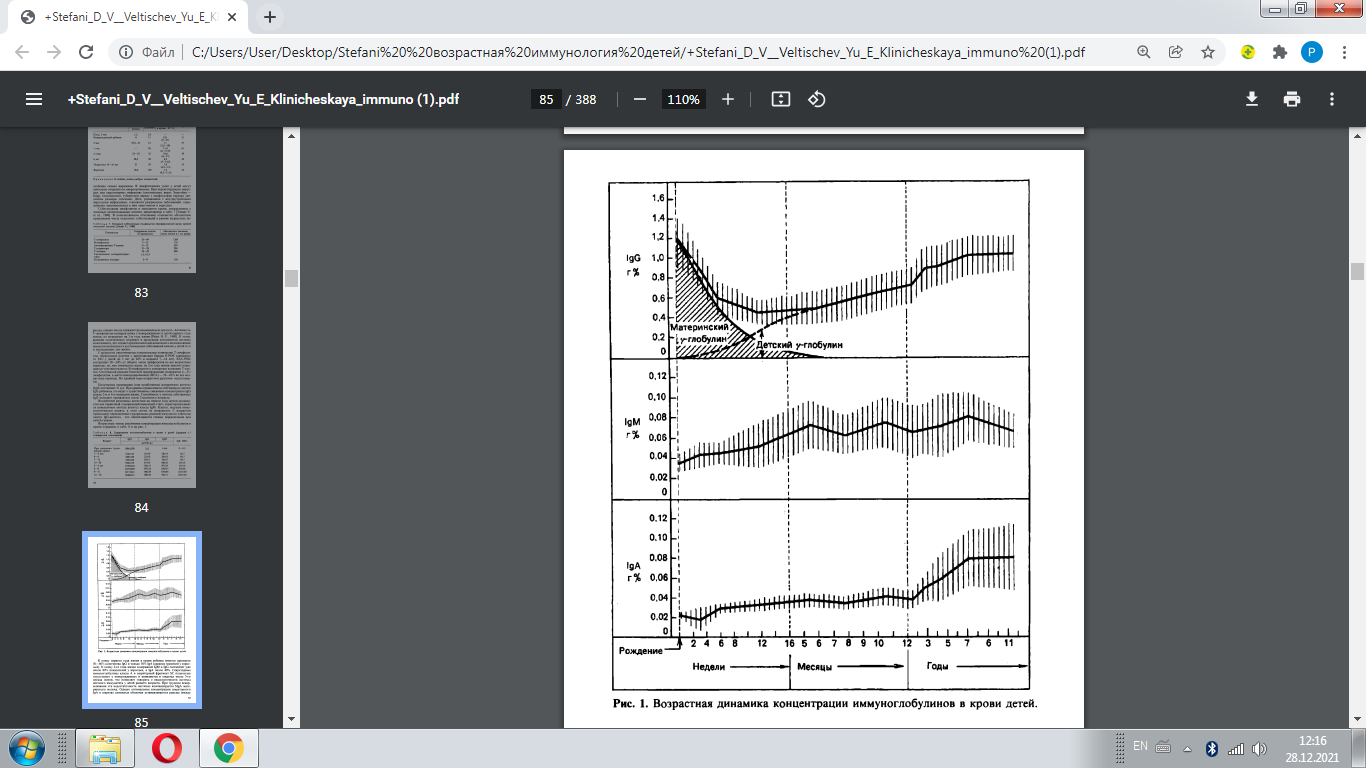 Рис. Вікова динамака концентрації імуноглобулінів у дітей.
До кінця першого року життя в крові дитини є приблизно 50-60% кількості IgG і лише 30% IgA (середніх значень у дорослих). До кінця 2-го року життя вміст lgM та lgG становить вже близько 80% показників у дорослих, а lgА близько 40%. Секреторні імуноглобуліни класу А та секреторний фрагмент SC повністю відсутні у новонароджених та з'являються в секретах після 3-го місяця життя, що дозволяє говорити про недостатність системи місцевого імунітету у дітей раннього віку. При грудному вигодовуванні ця недостатність частково компенсується SlgA материнського молока. Однак оптимальні концентрації секреторного lgА в секретах слизових оболонок встановлюються раніше (між 2-м і 4-м роками), ніж плазматичний рівень lgА досягає такого рівня у дорослих (приблизно до 10-12 років життя).
Вміст у крові субкласів IgG досягає рівня такого у дорослих у різні терміни: IgG1 та IgG4  у віці 8 років, IgG3 – у 10 років, IgG2 – у 12 років [Schur Р., 1979]. Дефіцит IgG2 та IgG4 у ранньому віці визначає низьку резистентність дитини до таких агентів, як гемофілюс інфлюенца, пневмококи, менінгококи.
Зміни концентрації субкласів імуноглобулінів відображені в табл. 9 [Azzari З. та ін., 1987]. За даними цих авторів, концентрація IgG у крові дітей досягає середніх значень, порівнянних з рівнем їх у дорослих, до 7-8 років. Аналогічна вікова динаміка плазматичного рівня IgG3, хоча приріст концентрацій IgG2 та IgG4 відбувається більш уповільненими темпами.
Таблиця. Вміст субкласів lgG у плазмі, мг/100 мл [Azzari C. et al., 1987]
* Середні величини.
** Розкид показників.
Формування та становлення імунної системи — це процес, який визначається взаємодією генної регуляції розвитку з факторами (антигенами) зовнішнього середовища. На певних етапах росту відбувається депресія генів та перемикання генної регуляції фенотипу та особливо функцій імунокомпетентних клітин. Періоди прояву таких змін генетичного контролю пропонується називати критичними.

Відповідно до концепції Ј. В. Solomon (1978), в онтогенезі людини та тварин існують так звані верстові стовпи або віхи (milestones), що маркують перехідні періоди загального розвитку та еквівалентні стани імунної системи. 
У внутрішньоутробному періоді критичним слід вважати вік 8-12 тижнів, коли відбувається диференціювання органів та клітин імунної системи (що відповідає критерію критичних періодів П. Г. Свєтлова в антенатальному розвитку).
Критичні періоди розвитку імунної системи дитячого організму
Критичний період – етап розвитку та функціонування дитячого організму, що характеризується найнижчим рівнем захищеності, неефективністю функції імунної системи та надзвичайно високою сприйнятливістю до інфекції та пов'язаний з нейрогуморальними, структурно-функціональними та (або) геномічними перебудовами організму відповідно до вікової стратегії розвитку. Відображенням фізіологічних процесів розвитку імунної системи дитячого організму є перебудова мієло- та лімфопоезу (рис.) у різні вікові періоди життя.
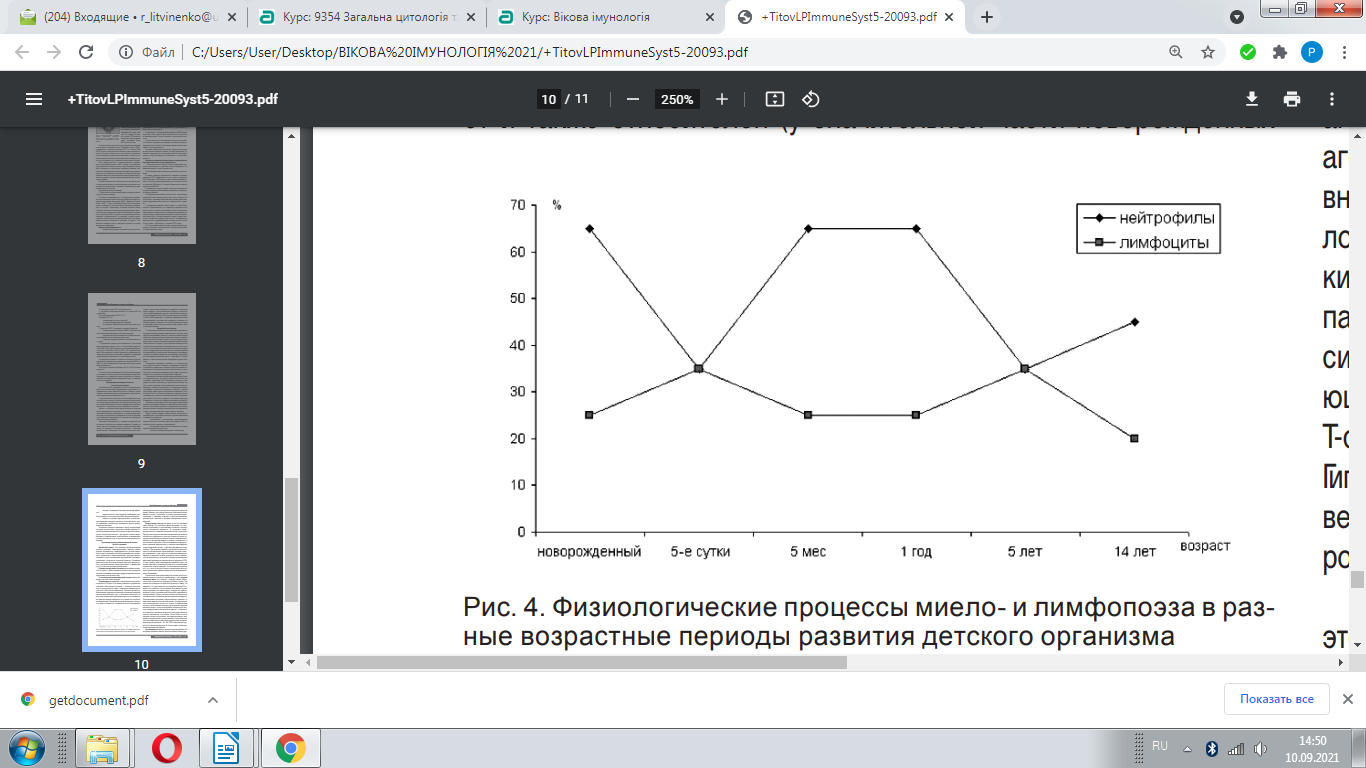 Рис. Фізіологічні процеси мієло- та лімфопоезу в різні вікові періоди розвитку дитячого організму
У період внутрішньоутробного розвитку критичними вважаються 8-12 тижнів - час закладання основних структур імунної системи, налагодження механізмів диференціювання клітин та органів імунної системи плода.

У постнатальному розвитку імунної системи дитини виділяють кілька періодів.
І критичний період - період новонародженості, триває в середньому 25–35 днів. Імунна система піддається сильним супресорним впливам, пасивний гуморальний імунітет забезпечується материнськими антитілами. 
При цьому організм дитини вперше піддається атаці раніше незнайомих імунній системі численних ендо- та екзогенних патогенів та їх антигенів. 
У цей час відзначаються суттєві зміни лейкоцитарної формули – зниження кількості клітин гранулоцитарного ряду та підвищення лімфоцитарного пулу клітин, тобто нейтрофільоз у крові змінюється абсолютним лімфоцитозом. 
Гуморальний та клітинний імунітет, неспецифічні фактори видового імунітету в цей час ще незрілі та малоефективні. 
Пасивний материнський імунітет варіює і також відносний (у значній частині новонароджених материнські антитіла відсутні або знаходяться на невисокому рівні).
Процесинг антигенів знижений і через функціональну слабкість фагоцитів. 
Низька активність природних кілерів поєднується з обмеженим синтезом гамма-інтерферону. 
Саме в цей період відзначається найбільша сприйнятливість дітей до патогенних та умовно-патогенних мікроорганізмів з розвитком локальних (гнійно-запальних, респіраторних, кишкових) та системних/генераліхованих (бактеріємія, сепсис) інфекцій, висока чутливість до вірусних інфекцій (герпес, цитомегаловірус, Коксакі В). До 0,5% немовлят мають ознаки природженої вірусної інфекції (табл.).
Таблиця. Особливість і клінічне значення імунної системи дитини (Казмірчук В. Є., Ковальчук Л. В., 2006)
II критичний період – 3-6 місяць життя. Він обумовлений двома факторами:
а) поступовим ослабленням та зникненням пасивного гуморального специфічного материнського імунітету (катаболізм материнських антитіл);
б) відставання морфофункціонального дозрівання імунної системи частини дітей. 
У цей період найбільш виражене транзиторне зниження рівня імуноглобулінів у крові. 
Імунна відповідь має здебільшого первинний характер без збереження імунної пам'яті. При цьому розвивається на більшість антигенів (інфекцій) переважно первинна імунна відповідь із синтезом низькоафінних поліспецифічних антитіл – IgM, що не залишає імунологічної пам'яті. Такий тип імунної відповіді настає також при вакцинації проти правця, дифтерії, кашлюку, поліомієлнту, кору і лише після 2-3-ї ревакцинації розвивається вторинна імунна відповідь з утворенням IgG-антитіл та стійкою імунологічною пам'ятю.
У цей період зберігається супресорна спрямованість імунних реакцій при вираженому лімфоцитозі.
Вакцинація не спричиняє формування імунної пам'яті і тільки ревакцинація формує вторинну імунну відповідь. Вакцинація може не призвести до імунної відповіді, якщо в крові дітей ще циркулюють материнські антитіла або якщо діти отримували за показаннями препарати крові, гамма-глобуліну, плазми. Діти зберігають дуже високу чутливість до РС-вірусу, вірусів парагрипу, аденовірусів (пневмонії, бронхіоліти). Вірус гепатиту В рідко викликає жовтяничні форми хвороби, частіше — акродерматит (синдром Джанотті-Крості). Атипово протікають кашлюк, кір, не залишаючи імунітету. Проявляється недостатність системи місцевого імунітету (повторні ГРВІ), багато спадкових імунодефіцитів, зростає частота харчової алергії.
У віці до 4-5 місяців дебютують Т-клітинні імунодефіцити. У віці близько 6-ти місяців дебютують дефіцити антитілоутворення (табл.). 
Період характеризується слабкими можливостями для розвитку власної гуморальної та клітинної імунної відповіді, нетривалою імунологічною пам'яттю, розвитком ненапруженого протиінфекційного активного природного та штучного імунітету.
Місцевий імунітет також ослаблений. 
Для розвитку вторинної протективної імунної відповіді на дитячі вакцини проти дифтерії, правця, кашлюку, поліомієліту, кору потрібна триразова імунізація. 
Незрілість імунної системи проявляється зазвичай підвищеною чутливістю таких дітей до респіраторних вірусних інфекцій (аденовірусів, вірусів грипу та парагрипу, РСВ). 
До цього періоду серед новонароджених виявляються діти, для яких характерно відносно частіше виникнення та тривалий перебіг інфекцій. 
Це своєрідний індикатор того, що частина з них може мати певні типи первинних генетичних дефектів імунної системи (переважно В-залежних).
Особливістю перебудови імунної системи дітей цього періоду є спонтанне виникнення у них синдрому раптової смерті. 
Цей синдром є провідною причиною летальності дітей постнатального періоду в розвинених країнах. 
Пік летальності припадає на віковий проміжок між 1-м тижнем і 1-м роком (найчастіше виникає між 2-м тижнем і 4-м місяцем) після народження. Більшість випадків смерті посідає зимовий період. 
Синдром, як правило, виникає у дітей з респіраторною патологією, що народилися від матерів, що палять. 
Смерть настає раптово під час сну в положенні ниць. Можливі причини синдрому досліджуються.
Етіологічними факторами імовірно є: 
а) змінена імунологічна реактивність; 
б) інфекційні агенти респіраторного тракту та їх токсини. 
До інфекційних агентів, що сприяють високому ризику розвитку синдрому раптової смерті, відносять збудників респіраторної патології переважно бактеріальної природи - стафілококи, бордетелла, гемофілюс інфлуєнца, клостридії, кишкова паличка, гелікобактер та їх токсини. 
Особливе місце в генезі синдрому відводять екзотоксин цих мікроорганізмів, що є суперантигенами, які викликають гіперстимуляцію Т-системи лімфоцитів і надмірну продукцію ними цитокінів. 
Гіперпродукція цитокінів - IL-1, IL-6, TNF, а також високий рівень IgE і підвищена функція Tх 2 типу у зв'язку з цим синдромом інтенсивно обговорюються.
Таблиця. Особливість і клінічне значення імунної системи дитини ІІ критичного періоду
III критичний період – 2-3 рік життя. 
Значне розширення контактів дитини, зумовлене навичками вільного пересування, обумовлює підвищення частоти інфекційних захворювань, що призводить до декомпенсації незрілих імунних механізмів і маніфестації аномалій імунітету (табл.).
Зберігається первинний характер імунної відповіді на багато антигенів, але відбувається важливий фізіологічний перехід формування адаптивного імунітету - дозрівання здатності переключення ізотипів імуноглобулінів:  синтез IgМ антитіл вже перемикається на утворення антитіл класу G. У цей період диференціюються клони В-лімфоцитів, що синтезують субкласи IgG1 та IgG3. Однак синтез субкласів IgG2 та IgG4 запізнюється. 
У цілому нині системний і особливо місцевий імунітет залишаються недостатньо ефективними, зберігається висока сприйнятливість до інфекцій. 
Вміст лімфоцитів у крові досягає максимальних значень. 
Супресорна спрямованість імунної системи змінюється переважанням хелперної функції по відношенню до клонів В-лімфоцитів, що синтезують IgM, IgG1, IgG3. Спостерігається недостатність регуляторної функції CD4+ Tх 1 типу, продукції γ-інтерферону, взаємодії CD4+ Tх 2 типу з В-лімфоцитами.
Система місцевого імунітету залишається нерозвиненою, діти чутливі до респіраторних вірусних інфекцій. Полісахаридні антигени окремих серотипів пневмокока взагалі не індукують гуморального імунітету, він відсутній стосовно палички інфлюенци у 30% дітей цього віку. У цей період починають проявлятися багато мінорних аномалій імунітету, імунокомплексні, аутоімунні хвороби. Прояви імунопатологічного діатезу (атопія, аутоімунний діатез) чітко не диференціюються. Діти особливо схильні до повторних вірусних та мікробно-запальних захворювань органів дихання.
Таблиця. Особливість і клінічне значення імунної системи дитини 
ІІІ критичного періоду
IV критичний період – 4-6 рік життя. 
Завершується період становлення набутого імунітету. 
Він пов'язаний з другою перебудовою у кровотворенні та зміною вмісту основних типів формених елементів. У цьому віці відзначається другий перехрест у вмісті формених елементів крові. Слід зазначити, що до цього віку більшість дітей імунологічні параметри вже близькі до рівня дорослих. 
Середня концентрація lgG та lgM у крові відповідає рівню такої у дорослих, рівень IgA у плазмі ще не досягає остаточних значень, вміст lgE у крові досягає максимальних величин. Система місцевого імунітету у більшості дітей завершує свій розвиток.
Імунна система дитини має достатній персональний досвід щодо організації специфічного захисту від природної локальної та системної інфекції, а також імунної відповіді на вакцинні препарати. 
Досить чітко формується група часто і довго хворіють на респіраторну патологію дітей (ЧДБ). Частота респіраторних інфекцій протягом року може досягати 6-10 разів. 
Особливістю імунної системи таких дітей є зниження рівня секреторного імуноглобуліну А або його селективний дефіцит. У значній частині дітей відзначається підвищення біосинтезу імуноглобулінів Е, що є свідченням домінування функції CD4+ T-клітин Tх 2 типу над субпопуляцією Tх 1 типу. 
Для таких дітей характерний частіший розвиток атопічних, паразитарних та імунокомплексних процесів, проявом пізніх імунодефіцитів. Формується багато хронічних захворювань полігенної природи. Захворювання верхніх дихальних шляхів набувають хронічного або рецидивного характеру у зв'язку з недостатністю місцевого імунітету (табл.).
Таблиця. Особливість і клінічне значення імунної системи дитини 
ІV критичного періоду
V критичний період — підлітковий вік (у дівчаток з 11/12-13 років, у хлопчиків з 13/14-15 років). 
У цей період розпочинають активно функціонувати статеві залози, у зв'язку з чим відзначаються статеві відмінності в імунному статусі (табл.). Цей період обумовлений статевою диференціацією та процесами дозрівання організму. Статеві гормони - андрогени та естрогени - впливають на органи та клітини-мішені імунної системи, стимулюють або інгібують певні субпопуляції, регуляторні та ефекторні механізми. 
Пубертатний стрибок росту поєднується із зменшенням маси лімфоїдних органів.
Під дією андрогенів відбувається пригнічення клітинної та стимуляція гуморальної ланки імунітету. 
Статеві гормони у хлопчиків-підлітків мають більш виражений вплив на кількість клітин, що експресують HLA-DR+, і на кількість циркулюючих CD19 (В-лімфоцитів), а у дівчат — на більш високе співвідношення CD4: CD8 клітин. 
Тяжкість атопічних захворювань у багатьох підлітків слабшає. Остаточно формуються сильні та слабкі типи імунної відповіді. Посилюється вплив екзогенних факторів на імунну систему.
У цей період можливе формування низки імунопатологічних процесів, які згодом можуть сприяти розвитку певних імунопатологічних захворювань. Базуються вони на основі деяких первинних або вторинних імунодефіцитних станів, що сформувалися до цього часу. 
Відзначається новий підйом хронічних запальних, аутоімунних, лімфопроліферативних та деяких вірусних захворювань.
Процеси становлення імунної системи можуть уповільнюватися під впливом багатьох факторів, які в ранньому віці зумовлюють «пізній імунологічний старт», або (у будь-якому віці) призводять до імунодефіциту. 

Такими факторами можуть бути: 
вплив ксенобіотиків на імунну систему в період закладання та диференціювання її органів та клітин; 
інфекції, особливо лімфотропними ДНК-вірусами (цитомегалія, віруси герпесу, Епштейна-Барр), а також вірусом краснухи та ВІЛ; 
імунодефіцити внаслідок повторних РНК-вірусних інфекцій органів дихання або травного тракту; 
полігенно успадковані імунодіатези; 
малі (компенсовані) аномалії імунної системи; 
класичні імунодефіцити (у тому числі гетерозиготність за окремими рецесивними мутантними генами); 
ятрогенні та екопатогенні впливи на імунну систему в критичні періоди розвитку.
Таблиця. Особливість і клінічне значення імунної системи дитини 
V критичного періоду
Таким чином, становлення імунної системи дитини триває багато років і є складним, багатоетапним процесом. Кожен період характеризується певними онтогенетичними особливостями, основу яких лежать геномічні, функціональні, структурні, нейрогуморальні перебудови, детерміновані вікової стратегією розвитку організму. Періоди підвищеної чутливості імунної системи до дії ендо- та екзогенних ушкоджуючих факторів (критичні періоди) визначають прояв спадкових варіацій сили імунної відповіді та імунопатологічних діатезів. Знання особливостей будови, розвитку та функціонування імунної системи дитячого організму необхідно для адекватної діагностики, лікування та профілактики широкого спектру захворювань дитячого віку.
Слід наголосити на особливій складності оцінки імунного статусу дитини в клінічних умовах. Зрозуміло, що методи статичної імунології (визначення кількості Т- і В-лімфоцитів, вмісту імуноглобулінів у крові) для висновків є абсолютно недостатніми, і лише дослідження функції імунокомпетентних клітин (тобто функціональна імунологія) дозволить отримувати об'єктивну інформацію. Нестача імунологічних методів нині обмежує виявлення малих аномалій імунітету, порушень у системі комплементу.
Педіатри повинні мати чіткі уявлення про вікові критичні періоди становлення імунної системи, сімейні фактори, що впливають на формування відхилень (імунодіатези), та про спадкову моногенну патологію імунної системи. Крім того, при аналізі імунного статусу дитини (в динаміці та за даними функціональних досліджень) необхідно враховувати дію факторів зовнішнього середовища як інфекційної, так і імунотоксичної природи.
3. Вiковi особливостi функцiонування імунної системи та імунокомпетентних клітин.
Особливості імунної системи у дітей: 
1) незрілість системи фагоцитозу (незавершеність фагоцитозу);
2) незрілість натуральних кілерів;
3) знижений синтез інтерферонів;
4) підвищений синтез лізоциму;
5) висока функціональна активність тимусу. 
Імунна система новонародженої дитини характеризується наступними особливостями: 
1. Плід синтезує власні антитіла, які, незалежно від природи антигенної стимуляції, є поліреактивними IgM. В-лімфоцити новонародженого з фенотипом CD5+ здатні до синтезу субкласів імуноглобулінів G1, і G3, але не G2 або G4 до яких належать антитіла до капсулярного полісахариду бактерій. Основну кількість IgG дитина отримує від матері трансплацентарно, починаючи з 35-го тижня гестації. При цьому IgG2 погано проникають через плацентарний бар'єр. 
2. У В-клітинному репертуарі новонародженої дитини переважають незрілі В-лімфоцити. Для їх фенотипу характерний високий рівень експресії поверхневої молекули slgM і відсутність slgD, в той час як на більшості В-лімфоцитів дорослих переважають slgD і є лише незначна кількість slgM. У новонароджених зв'язок антигену з поверхневим slgM призводить до апоптозу незрілих В-лімфоцитів, оскільки він не пов'язаний з інозитолфосфоліпідним шляхом трансдукції сигналу всередину клітини.
3. В-лімфоцити новонародженого не отримують другого сигналу при кооперації з неонатальними Т-клітинами, оскільки для неонатальних Тлімфоцитів характерний дуже низький рівень експресії СD40-ліганда (CD40L). Це знижує здатність В-лімфоцитів новонароджених до ізотопічного переключення класів імуноглобулінів, а також пригнічує здатність Т-лімфоцитів диференціюватись до Т-хелперів 1 типу (Th 1), які мали б посилювати макрофагальні реакції.
4. Відсутність взаємодії CD40 з CD40L може призводити до переважно невідповідного подання антигенів В-клітинами Т-лімфоцитам у зв'язку з порушенням експресії В-7 молекул на антигенпредставлених клітинах.
5. Співвідношення між кількістю професійних і непрофесійних клітин, які презентують антиген Т-лімфоцитам, впливає на характер імунної відповіді на антиген: закінчиться вона праймінгом (готовністю Т-лімфоциту до подальшої реалізації імунної відповіді) або толерантністю. У новонароджених переважають непрофесійні антигенпредставлені клітини, що призводить до зниження сили імунних реакцій.
6. В периферичній крові новонародженого міститься невелика кількість зрілих В-лімфоцитів, які розміщують на своїй поверхні достатню кількість slgD. У зв'язку з цим низькі дози антигенів, які вводяться новонародженим, можуть бути достатніми тільки для преміювання зрілих диференційованих В-лімфоцитів і розвитку гуморальної відповіді. Якщо ж доза антигену перевищує певний поріг, то більшість незрілих пре-В-лімфоцитів гинуть шляхом апоптозу, а у зрілих розвивається анергія.
7. Субпопуляція Т-хелперів (CD4+) є гетерогенною. В ній переважають невідзначені Т-лімфоцити з фенотипом CD45RA+, які функціонують як індуктори супресорних механізмів. Вони продукують головним чином інтерлейкін-2 (80% невідзначених Т-лімфоцитів у новонароджених в порівнянні з 50% - у дорослих). При цьому частка невідзначених Т-лімфоцитів вірогідно вища у новонароджених, які перенесли хронічну внутрішньоутробну гіпоксію (збільшується до 90-92%). Такі особливості імунної системи новонародженого роблять його вразливим щодо зриву захисних реакцій і виникнення інфекційних захворювань. 
В подальшому (вже на першому тижні життя) спостерігаються кардинальні зміни в гемограмі, відомі як "фізіологічні перехрести в формулі крові" (рис.). Ці зміни віддзеркалюють процеси імунної перебудови, що відбуваються в організмі новонародженого внаслідок адаптації до зовнішнього середовища.
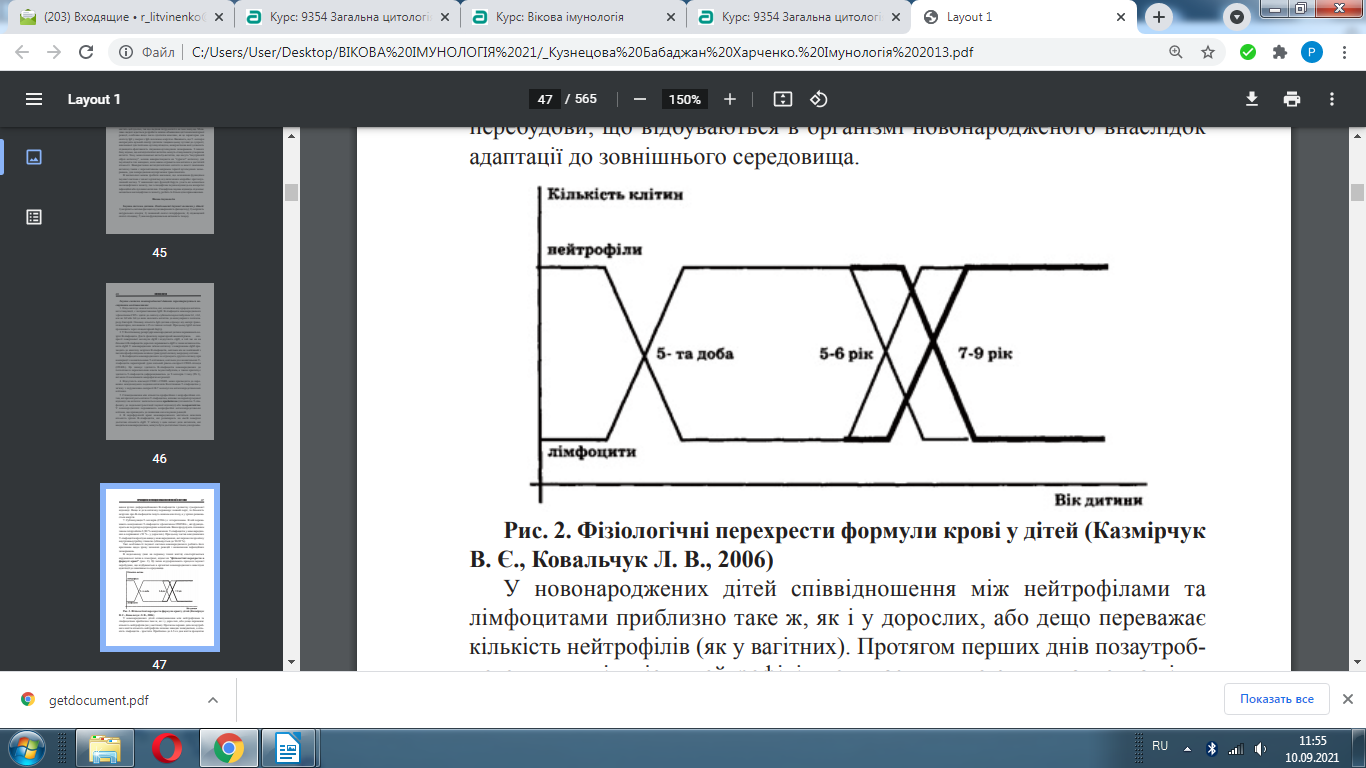 Рис. Фізіологічні перехрести формули крові у дітей (Казмірчук В. Є., Ковальчук Л. В., 2006)
Приблизно до 4-5-го року життя відзначається повторна рівновага між рівнями лімфоцитів і нейтрофілів. Це так званий "другий фізіологічний перехрест у формулі крові". 
Час настання другого перехресту має індивідуальні коливання (від 4-х до 7-ми років), що залежать від фенотипових особливостей дитини, функціонального стану основних органів та систем, а також умов існування дитини (матеріально-побутова база, індивідуальне та колективне виховання, екологія). 
Дітей у віці 6-7 років з немотивованим лімфоцитозом відносять до категорії "пізно стартуючих", яким притаманне затримання дозрівання імунної системи. 
В подальшому відбувається поступова інволюція лімфоїдної тканини з одночасним вдосконаленням її функції. 
При цьому відсоток лімфоцитів починає знижуватися, а рівень нейтрофілів - зростати, досягаючи норми дорослого.
У новонароджених дітей співвідношення між нейтрофілами та лімфоцитами приблизно таке ж, як і у дорослих, або дещо переважає кількість нейтрофілів (як у вагітних). Протягом перших днів позаутробного життя кількість нейтрофілів починає швидко знижуватися, а кількість лімфоцитів - зростати. Приблизно до 4-5-го дня життя процентне співвідношення нейтрофілів та лімфоцитів зрівнюється (в середньому по 45%). Це так званий "перший фізіологічний перехрест" лейкоцитів. Фізіологічна роль: підвищення кількості лейкоцитів (у 3-4 рази вище за норму дорослого), в перші дні позаутробного життя забезпечує надійний захист шкіри і слизових. При цьому відбувається презентація великої кількості різноманітних екзогенних антигенів, що дає потужний імпульс сформованому антенатально лімфоїдному комплексу для різкого підвищення продукції лімфоцитів.
З 10-ти місяців до 2,5 років у дітей відзначається максимальний фізіологічний лімфоцитоз (близько 65%). Протягом цього часу дитина зустрічається зі специфічним антигенним впливом (профілактичні щеплення, дитячі інфекції, віруси, бактерії тощо). Спостерігається кількісне збільшення лімфоїдної тканини (аденоїди, тонзили, лімфатичні вузли). Внаслідок постійного антигенного навантаження імунна система організму поступово набуває компетентності. У більшості дітей вже до кінця 2-го року життя на деякі інфекції розвивається вторинна імунна відповідь.
Особливості формування органів імунної системи в онтогенезі:
а) раннє закладання органів імунної системи в ембріогенезі;
б) морфофункціональну основу паренхіми органів становить лімфоїдна тканина;
в) на момент народження основні органи досягають достатньої для розвитку адекватної адаптивної імунної відповіді зрілості;
г) інтенсивне збільшення їхньої маси в дитячому та підлітковому віці (особливо вторинних) (табл.);
д) виражена варіабельність (у 2–3 рази) маси лімфоїдної тканини та кількісного вмісту клітин імунної системи (поліморфно- та мононуклеарних фагоцитів, лімфоцитів) у популяції дітей та дорослих;
е) рання вікова інволюція (старіння) лімфоїдної тканини, особливо тимусу, заміщення її сполучною та жировою тканиною. 
Збереження морфофункціональних властивостей та функції органів імунної системи, збалансованість основних її ланок – основа забезпечення довголіття індивідуума.
Таблиця. Еволюція маси органів імунної системи та лімфоїдних 
утворень у дітей різного віку
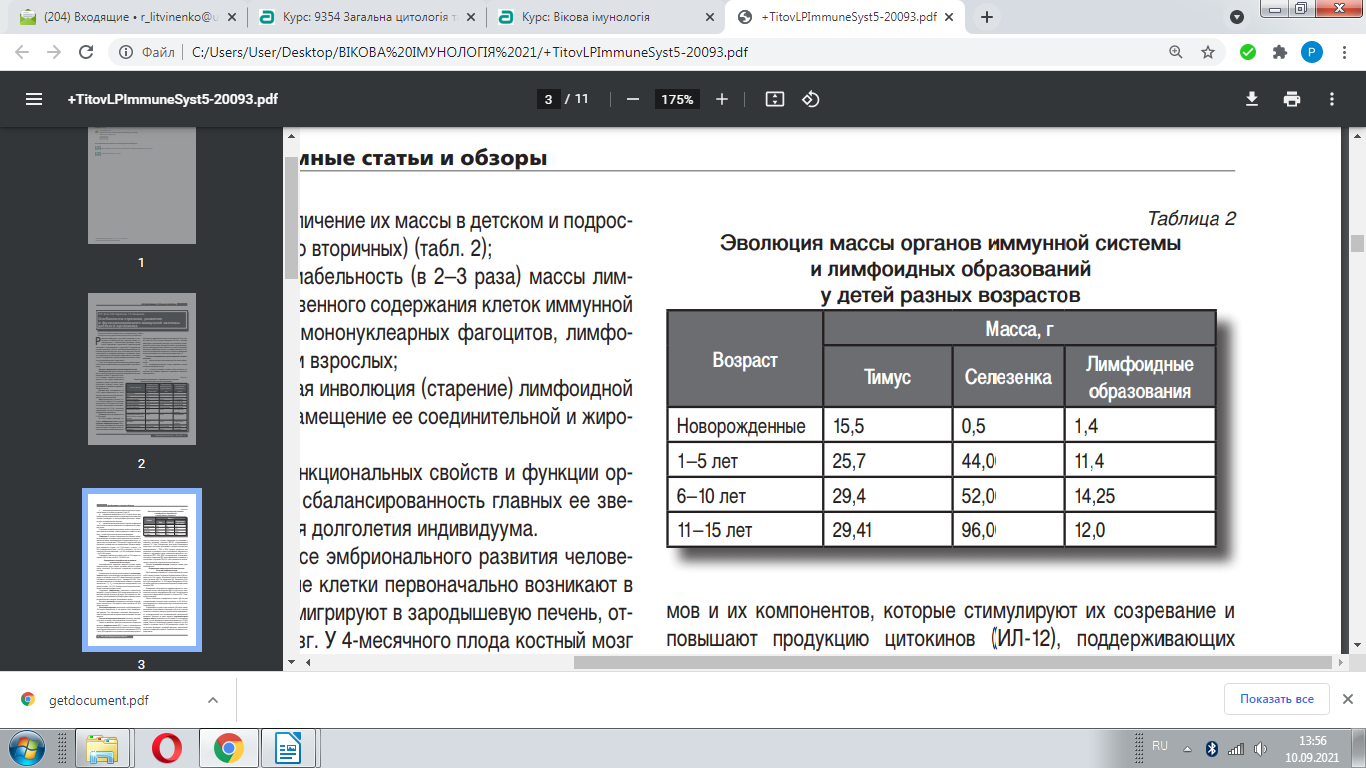 4. Механізм імунного захисту у дітей. Роль материнського 
організму в формуваннi iмунiтету дитини. 
Лімфоцити. У процесі ембріонального розвитку людини кровотворні стовбурові клітини спочатку виникають у жовтковому мішку, потім мігрують у зародкову печінку, звідти в тимус та кістковий мозок. У 4-місячного плода кістковий мозок стає основним місцем кровотворення. Вперше лімфоцити з'являються: у крові – на 7–8-му тижні, у тимусі – на 8-му, у лімфатичних вузлах – на 10-му, у селезінці – на 11-му, у слизовій оболонці кишечнику – на 12-му, у пейєрових бляшках – на 15–16-му тижні.  
Вміст лейкоцитів у крові плода на 12-му тижні становить 1000 кл./мл, а на 25-му - 25 000 кл./мл. 
Формування неспецифічних механізмів резистентності в онтогенезі
Неспецифічні механізми імунної системи відіграють першорядну роль при захисті організму дитини на ранніх етапах онтогенезу. Вони включають гуморальні та клітинні фактори.
У ембріональному періоді загальна активність системи комплементу плода за класичним шляхом виявляється вже на 6-8-му тижні і становить близько 60% такої дорослої людини, а активність альтернативного шляху - приблизно 35-50%. Відповідно виявляється і гемолітична активність окремих компонентів - С1-С9, а також факторів альтернативного шляху даної системи - В, I, Р, Н. Основну роль у біосинтезі компонентів комплементу відіграє печінка.
Вміст фібронектину (компонента позаклітинного матриксу) у плода становить 50% концентрації дорослих. Він виконує важливу захисну функцію. При зниженні його біосинтезу у дітей розвиваються респіраторні інфекції, респіраторний дистрес-синдром, бактеріємія та сепсис. 
Біосинтез цитокінів (інтерферонів та деяких ІЛ) відзначається на 10-му тижні та також становить 40–50% рівня дорослих. 
Фагоцитарна функція гранулоцитів плода формується до 12-го тижня вагітності і, як правило, має незавершений характер. Це пов'язано зі зниженим хемотаксисом,  а також недосконалістю внутрішньоклітинних механізмів бактерицидності. Система мононуклеарних фагоцитів (моноцити, макрофаги) плоду у цей час також функціонально неповноцінна. 
Одним із найважливіших факторів природного імунітету є дендритні клітини (ДК). У плода та новонароджених вони характеризуються вираженою недостатністю антигенпрезентуючої функції та здатності стимулювати CD4+ Tх 1 типу. ДК потребують надходження в організм мікроорганізмів та їх компонентів, які стимулюють їх дозрівання та підвищують продукцію цитокінів (ІЛ-12), що підтримують розвиток Tх 1 типу. Певну роль відіграє поліморфізм рецепторів, здатних розпізнавати патерни патогенності мікроорганізмів - TLRs і CD14. Рівень експресії цих рецепторів на мембрані клітин природного імунітету та наявність у навколишньому середовищі компонентів мікробного походження (ЛПС, РНК, ДНК, пептидогліканів) забезпечують постійну стимуляцію ДК, більш ефективне дозрівання та сприяють «навчанню» CD4+Tх 1 типу, підвищують їх кількісний вміст функціональну активність. 
Функція природних кілерів відрізняється низьким рівнем активності.
Формування імунологічної компетентності.
В-система лімфоцитів плода
Пре-В-лімфоцити виявляються у плода у фетальній печінці на 8-му тижні гестації. Експресія В-лімфоцитами s-IgM проявляється на 10-му тижні. Фетальні В-клітини експресують тільки молекули IgM, без експресії IgD. Експресія s-IgA, IgG та IgD визначається з 11-12-го тижня вагітності. У цей період відзначається підвищена експресія В-лимфоцитами молекули CD5.
В-лімфоцити новонароджених диференціюються в плазматичні клітини, що секретують IgM, але вони не можуть перемикатися в клітини, що продукують IgG та IgA. Це пояснюється недостатньо ефективною допомогою з боку CD4+ Т-лімфоцитів-хелперів. 
Синтез власних специфічних антитіл IgM ізотипу плазматичними клітинами плода відзначається на 20-24-му тижні вагітності, у крові присутня незначна кількість IgM та IgA.
Антитіла IgG класу, що містяться в крові, мають материнське походження і захищають плід від того спектру патогенів, до яких у матері в процесі життя сформувався постінфекційний або поствакцинальний набутий імунітет. Транспорт їх через плаценту (трансплацентарна передача антитіл) починається на 8-му тижні. 
У концентрації нижче 0,1 г/л вони циркулюють у крові плода приблизно до 17-20-го тижня. Потім їх концентрація починає зростати (до 30 тижня) і становить близько 5-10% материнського рівня. Ці ж антитіла формують пасивний імунітет, який захищає дитину від інфекції в перші 3-6 місяців постнатального періоду життя.
У передчасно народжених дітей концентрація імуноглобулінів у крові помітно нижча, ніж у тих, хто народився вчасно.
Вміст В-лімфоцитів у новонароджених підвищений. Вони експресують на мембрані клітин молекули IgM та IgD. У пуповинній крові новонароджених визначаються IgM та IgG. IgA та IgE або не виявляються, або виявляються дуже рідко.
Після народження материнські імуноглобуліни поступово піддаються катаболізму і виводяться, їхня концентрація в крові прогресивно знижується (рис.).
До 3–4-му місяці життя відбувається становлення біосинтезу власного IgG, та його концентрація на той час становить приблизно 30–40% рівня дорослих. Надалі їх вміст поступово зростає і до кінця першого року життя досягає 50-60% рівня дорослих, рівень IgM сироватки крові дитини також практично досягає рівня дорослих. Підвищений вміст IgM у крові новонароджених є несприятливою ознакою та часто свідчить про внутрішньоутробне інфікування плода (краснуха, сифіліс, герпес, ВІЛ та ін.).
Специфічна імунна відповідь плода розвивається на різноманітні внутрішньоматкові інфекції, а також на імунізацію матері анатоксинами та вакцинами. При внутрішньоутробному інфікуванні плода відмічається активація всіх компонентів імунної системи. Продукується переважно IgM. Наслідком внутрішньоутробного інфікування плода є підвищення ймовірності (ризику) формування різноманітної імунопатології у ранньому чи віддаленому періоді. У ряді випадків синтез антитіл імунною системою новонародженого може починатися зі суттєвою затримкою або бути зовсім відсутнім. Відповідь імунної системи на полісахаридні антигени відзначається у новонародженого з 6-го місяця. Імунна відповідь на білкові антигени можлива переважно при наданні допомоги В-лімфоцитам з боку Т-лімфоцитів за допомогою прямого контакту, але вона значно слабша, ніж у дітей старшого віку та дорослих.
Продукція власних IgА помітно відстає і на кінець першого року становить лише 25–30% рівня дорослих. Секреторні IgA та специфічні антитіла даного ізотипу в секретах з'являються на 3-4 місяці життя. Вміст IgG та IgA у дітей 5-6 років досягає рівня дорослих. Рівень секреторних IgA у дітей у 3-4 рази нижчий, ніж у дорослих, і досягає їх концентрації лише до 10-15 років. Імунна відповідь дітей на полісахаридні вакцини – гемофілюс інфлуєнца, псевдомонас та пневмокок – ослаблена аж до 2-річного віку.
У крові новонароджених IgE не виявляються, до 4-6 років їхня концентрація збільшується і до 8-11 років досягає рівня дорослих.
Т-система імунітету плода та новонародженого
Протимоцити-CD7+-клітини виявляються у фетальній печінці та жовтковому мішку плода на 7-му тижні вагітності. 
Т-клітини з фенотипом CD4+ та CD8+ з'являються у фетальній печінці та селезінці плода на 14-му тижні гестації.
У кровотворних і лімфоїдних органах 14-28-тижневих плодів людини відсутні клітини з класичним мембранним фенотипом Treg (CD4+ CD25+) при одночасній наявності Т-клітин з експресією гена FOXP3, що кодує фактор транскрипції, який контролює розвиток Treg. 
У плода відзначається підвищене співвідношення CD4+/CD8+ Т-клітин, яке до періоду новонародженості поступово знижується до 3,0-2,5, а у віці 6-7 років відповідає такому дорослим.
Усі неонатальні Т-лімфоцити експресують молекулу CD38+ (маркер тимоцитів). 
90% неонатальних Т-клітин експресують CD45RA (маркер наївних Т-клітин), до 60% Т-клітин – CD45RO (маркер клітин пам'яті).
Неонатальні Т-клітини та Т-клітини новонароджених проліферують на мітогени – КонА, ФГА (а також алогенні антигени та суперантигени) суттєво слабше, ніж Т-лімфоцити дорослих. Вони продукують певний спектр цитокінів - ІЛ-1, ІЛ-2, ІЛ-3, ІЛ-4 (приблизно 10% від рівня дорослих), ІЛ-5, ІЛ-6, ІЛ-8 (10-50% рівня дорослих).
Вміст інтерферонів α і β, ФНП-α відповідає рівню дорослих, а γ-інтерферону становить 10% від норми.
Регуляторна функція Т-системи лімфоцитів недосконала та ослаблена. 
Низький вміст імуноглобулінів та неможливість перемикання класів імуноглобулінів пов'язані з недостатністю утворення відповідних цитокінів, зниженням експресії їх рецепторів (ІЛ-2R) та молекули CD40L на мембрані Т-лімфоцитів.
Цитотоксична активність Т-лімфоцитів становить 30-60% від рівня активності Т-клітин дорослої людини.
Здатність Т-системи плода до реакцій відторгнення починає проявлятися з 13-го тижня внутрішньоутробного періоду, а до реакцій гіперчутливості уповільненого типу - набагато пізніше.
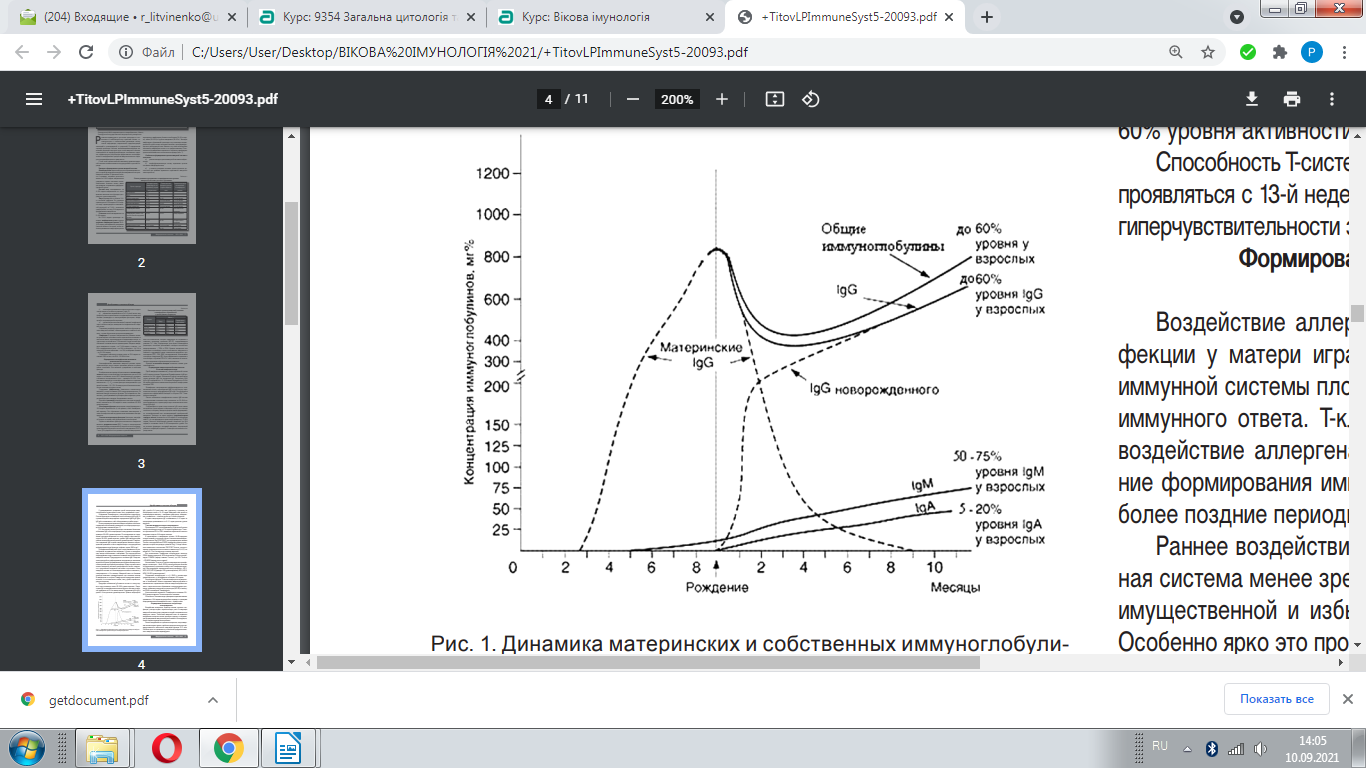 Рис. Динаміка материнських та власних імуноглобулінів сироватки крові 
плода та новонародженого
Формування атопічного статусу плода 
та новонародженого

Вплив алергенів, характер харчування, куріння та інфекції у матері відіграють першорядну роль у стимуляції імунної системи плода, розвитку потенцій та спрямованості імунної відповіді. Т-клітинна імунна відповідь на первинну дію алергену може диктувати природу та напрямок формування імунологічної пам'яті в наступні, пізніші періоди життя дитини.
Ранній вплив на організм алергенів, коли імунна система менш зріла, найбільш краще для переважної та надмірної стимуляції функції Tх 2 типу. Особливо яскраво це проявляється у генетично схильних до імунопатології індивідуумів.
Таблиця. Параметри імунного статусу здорових дітей 
(дані лабораторії імунології дитячого віку МДМІ, 1986-1992 рр.)
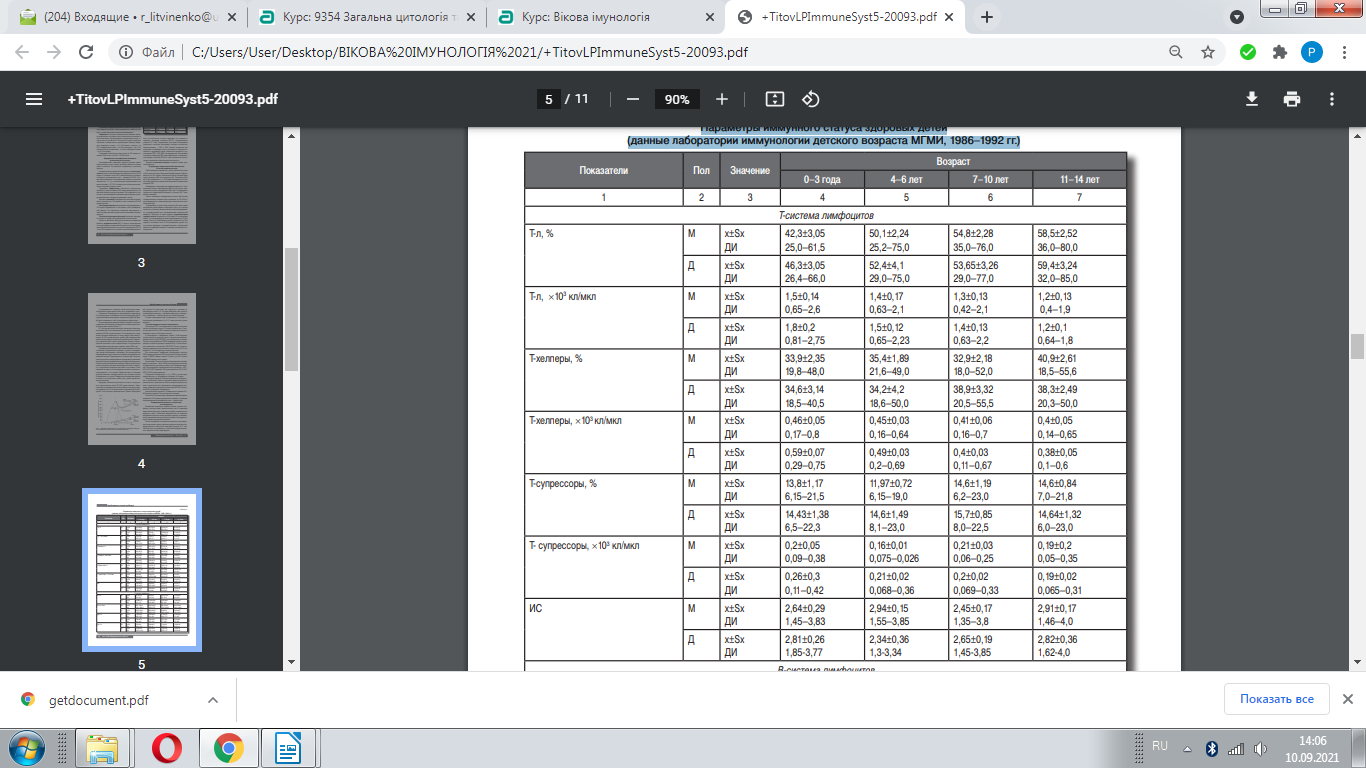 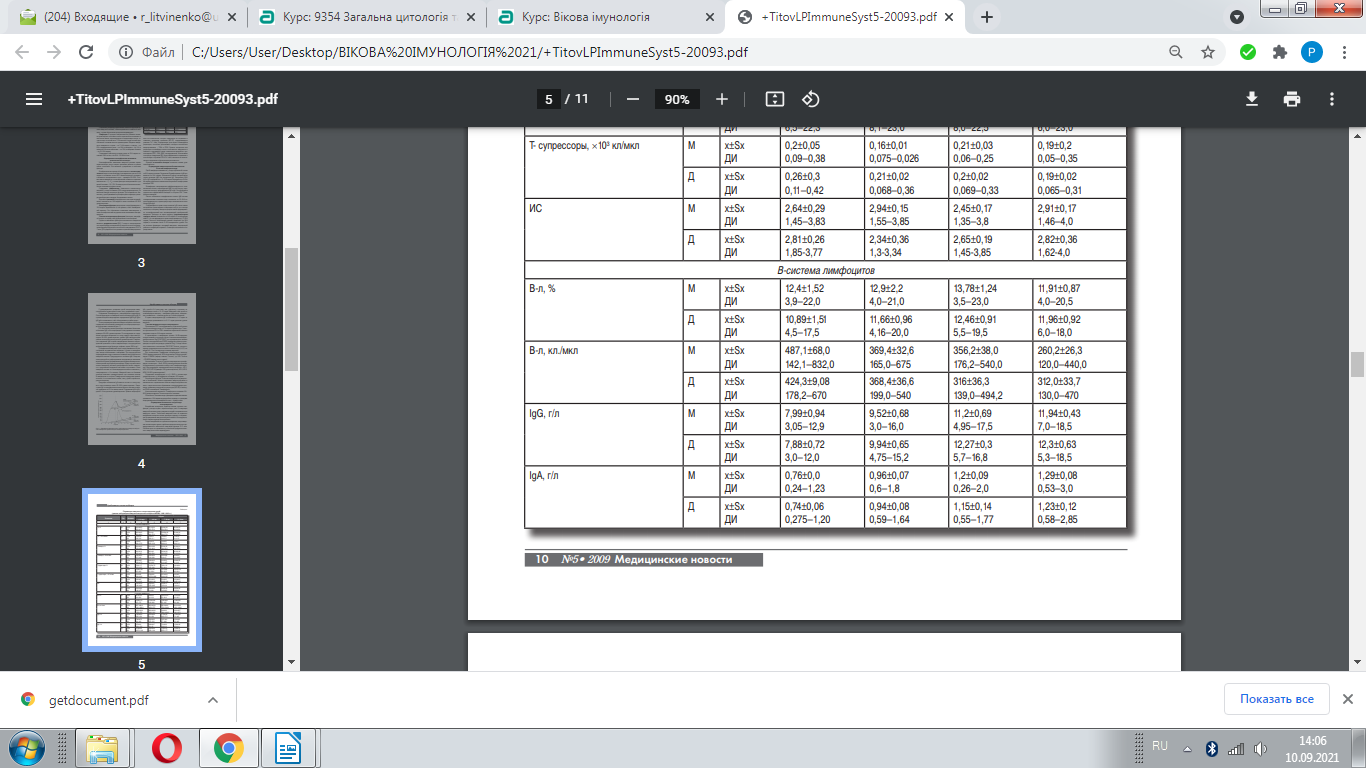 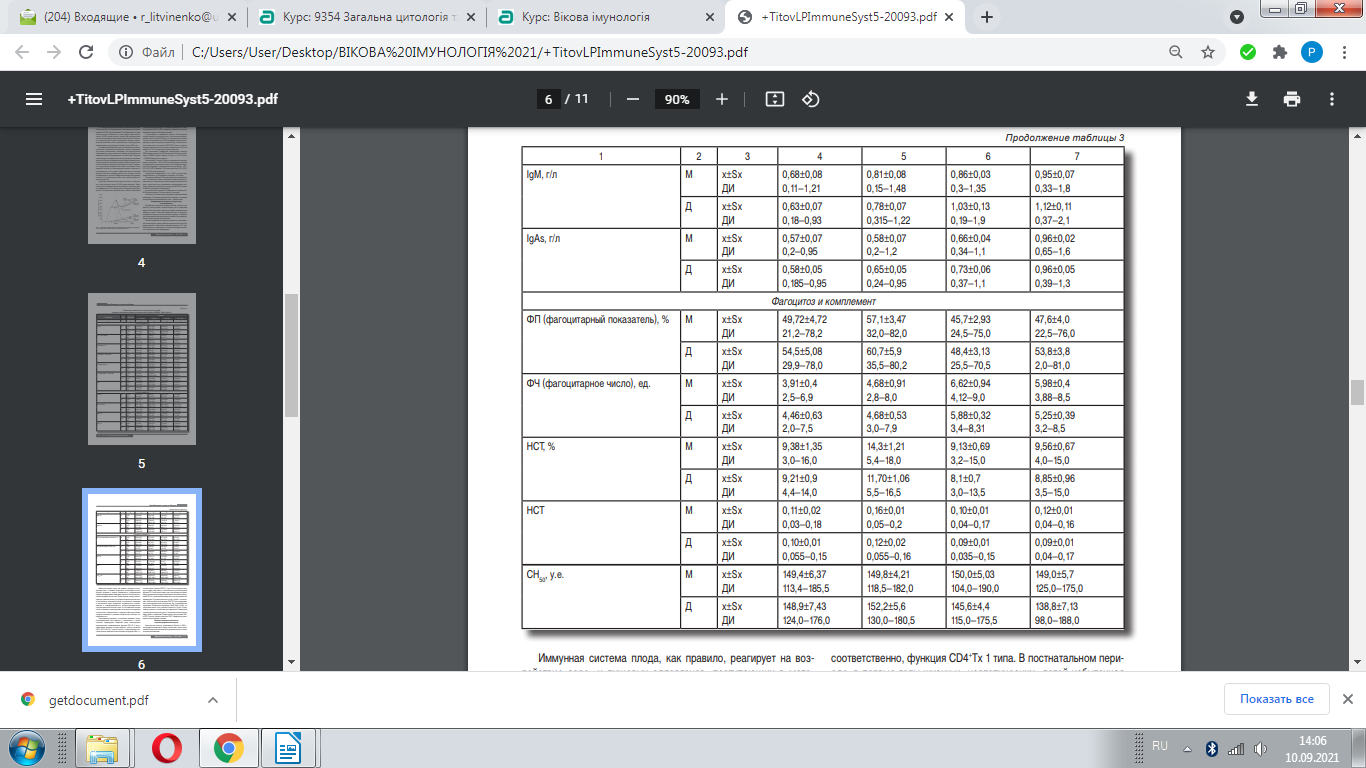 Функціонування імунної системи у постнатальному періоді
Здорова дитина, що народилася у визначений термін від здорової матері, має достатньо сформовані центральні та периферичні органи імунної системи і має певні гомеостатичні кількісні та функціональні параметри та резерви (табл.).
На проникнення в організм патогенів лімфоїдні органи дітей раннього віку відповідають вираженою гіперплазією, що супроводжується розвитком запальної реакції у відповідь, збільшенням обсягу і маси периферичних лімфоїдних органів - лімфатичних вузлів, аденоїдів, селезінки.
Водночас період новонародженості є періодом ризику інфікування та агресії щодо нього мікроорганізмів. 
Організм новонародженого — дуже привабливе середовище для заселення та репродукції не лише представників нормальної мікрофлори, а й безлічі потенційно патогенних мікроорганізмів.
Адаптація новонародженого до умов довкілля є обов'язковою умовою виживання. 
У різних регіонах світу на популяцію дитячого населення впливають різні за характером та інтенсивністю фактори – природні (кліматичні, іонізуюче та сонячне випромінювання, температура), антропогенні (хімічне та мікробне забруднення води та повітря), соціо-економічні (бідність, недостатнє та незбалансоване харчування, неякісне медичне обслуговування). 
Ще в XV ст. дитяча смертність становила 300 на 1000 народжених. 
З розвитком медичної науки, охорони здоров'я, економіки вона суттєво знизилася і в розвинених країнах становить 6–10 на 1000 народжених. Проте від інфекцій та недостатності харчування у світі помирають понад 5 млн дітей щороку.
Імунобіологія лактації 
З точки зору можливості протистояння організму новонароджених інфікуванню, першорядне значення має грудне вигодовування дитини. У молочних залозах матері відбувається секреція імуноглобулінів із сироватки крові, а також локальний біосинтез антитіл, тому грудне молоко відіграє важливу роль у забезпеченні імунологічного захисту новонародженого. У перші 5 діб лактації секретується молозиво, потім транзиторне або проміжне молоко; починаючи з 15-го дня, утворюється зріле молоко. Молозиво та грудне молоко містять усі класи сироваткових імуноглобулінів та секреторний IgA, білки системи комплементу, лактоферин, лізоцим, цитокіни (інтерферони та інтерлейкіни), практично всі типи імунокомпетентних клітин – макрофаги, Т- та В-лімфоцити, а також життєздатні нейтрофіли та інші лейкоцити. 
Клінічні спостереження вказують на позитивну роль грудного молока у створенні та підтримці пасивного природного імунітету в основних біотопах організму новонародженого (шлунково-кишковому, бронхолегеневому та урогенітальному), тому вигодовування дітей грудьми значно знижує частоту кишкових та респіраторних інфекцій.
Вміст у молозиві жінок імуноглобулінів А класу значно вищий, ніж інших класів. Більше 90% їх становить секреторний IgА. Нейтрофіли, моноцити та макрофаги здатні до фагоцитозу та знищення бактерій, грибів, а також прояву антитілозалежної цитотоксичності. Макрофаги містять внутрішньоклітинно та продукують лізоцим, лактоферин, компоненти комплементу, цитокіни. У молоці присутні ефекторні та регуляторні Т-лімфоцити, Т-клітини пам'яті. Усе це полегшує можливість імунної системи новонародженого відповідати на різні вірусні і бактеріальні антигени. Ці клітини та продукти їх активації стимулюють В-лімфоцити до біосинтезу специфічних імуноглобулінів А.
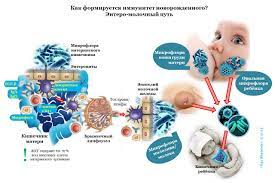 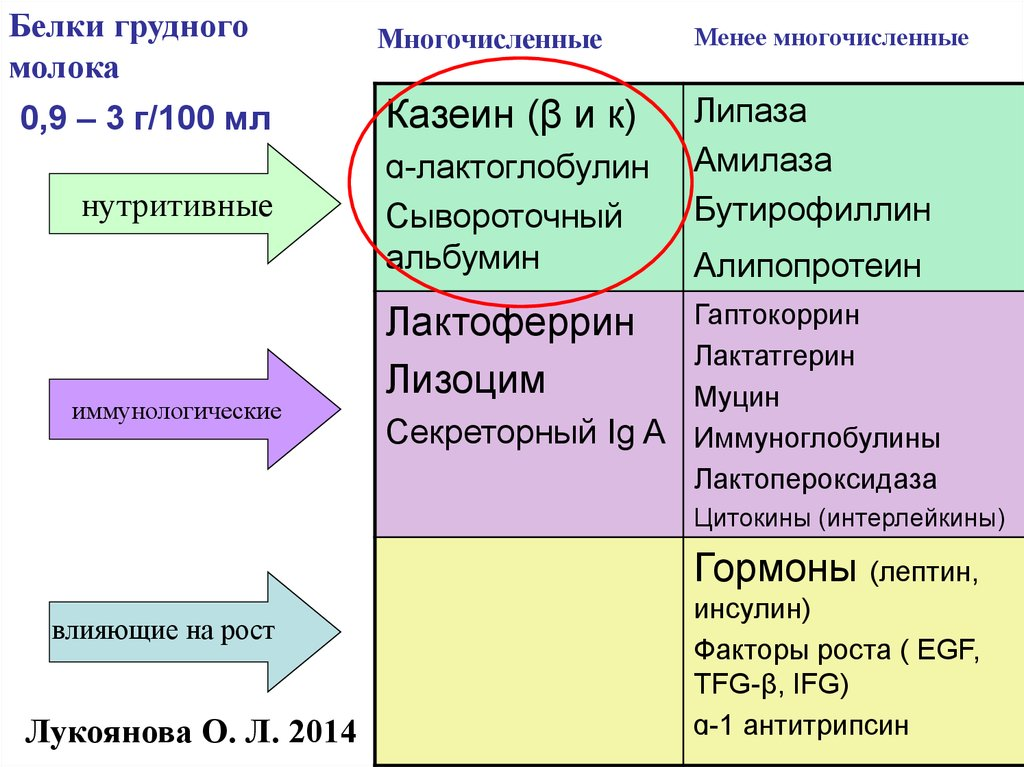 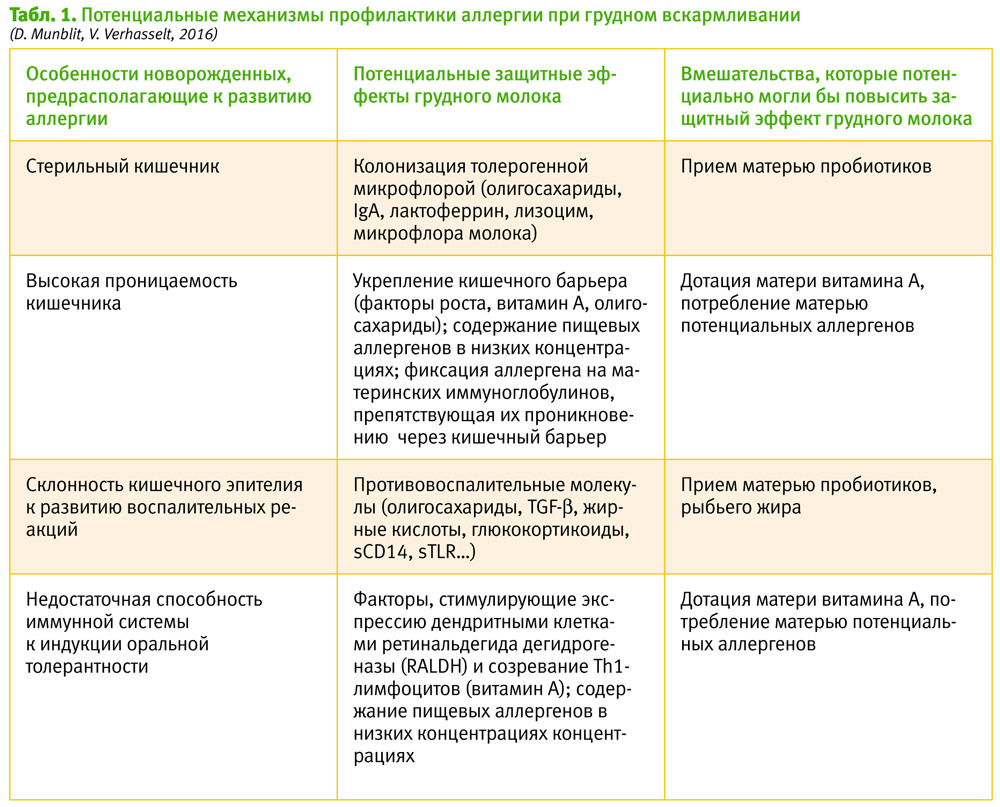 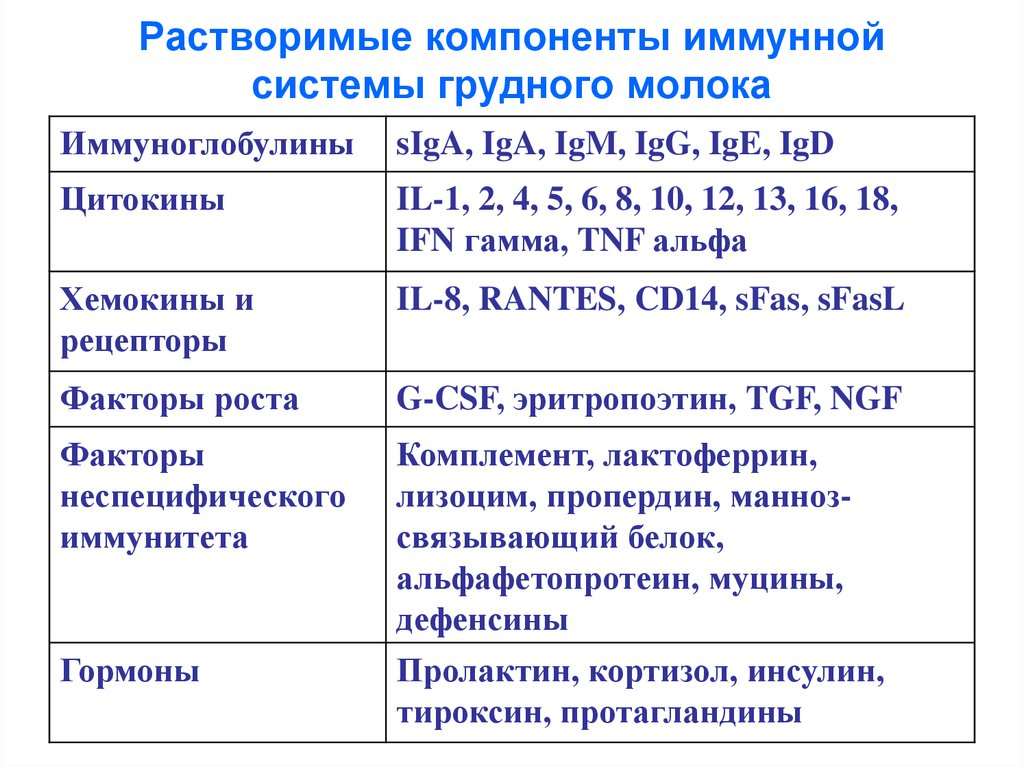 Молекули та клітини імунної системи матері, що містяться у молоці, компенсують незрілість імунної системи новонародженого. Компенсація досягається надходженням антигенспецифічних антитіл до шлунково-кишкового тракту новонародженого, а потім до респіраторного тракту та інших областей організму.
Грудне молоко містить також величезну кількість неспецифічних протективних факторів з різним механізмом антимікробної дії:
- полісахариди та глікопротеїди, що запобігають адгезії патогенів до епітелію слизової (ротавіруси, ВІЛ, кишкова паличка, пневмокок, кампілобактер);
- лактоферин (поліпептид з 18 амінокислот), що має бактерицидну активність;
- К-казеїн, що інгібує адгезію хелікобактера;
- лізоцим, що має бактеріостатичним ефектом;
- жирні кислоти та моногліцериди, що викликають літичний ефект щодо найпростіших, вірусів та бактерій;
- гормони та ростові фактори молока, що сприяють дозріванню шлунково-кишкового та респіраторного тракту, що знижують потенційну інвазивність широко поширених патогенів.
Встановлено зворотну залежність між концентрацією в грудному молоці матері секреторного імуноглобуліну А та частотою висівання кишкової палички з фекалій новонароджених. Секреторні антитіла — IgA грудного молока взаємодіють з пневмококами, стрептококами, ентеровірусами, а також нейтралізують ендо- та екзотоксин грамнегативних бактерій.
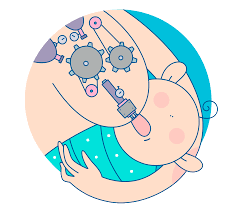 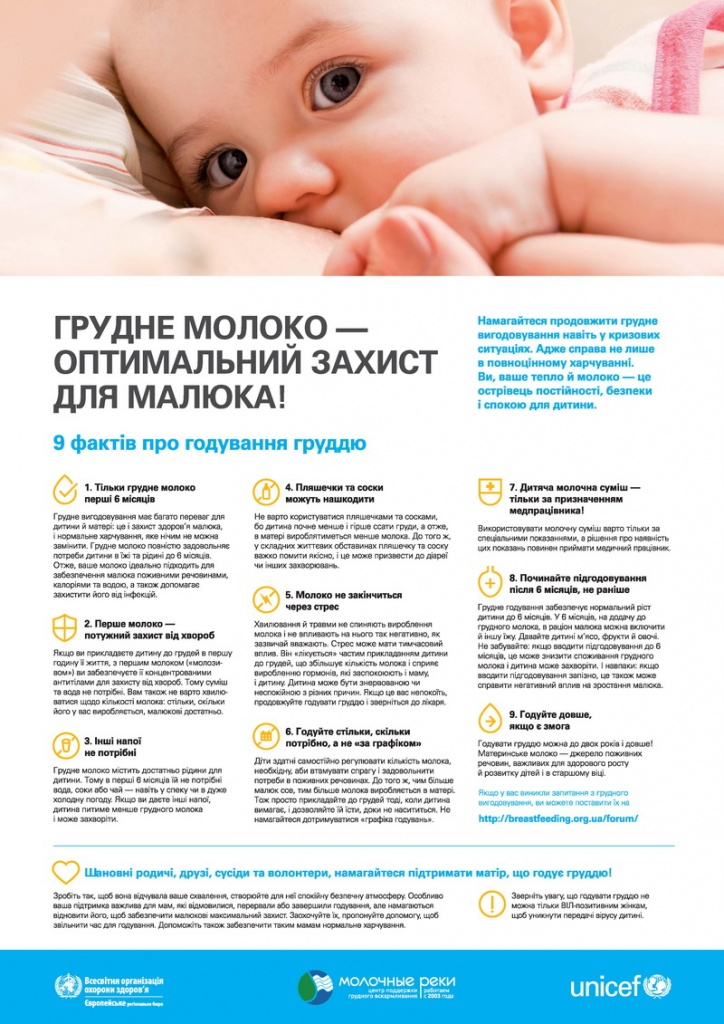 Література
1. Імунологія: підручник / Л.В. Кузнецова, В.Д. Бабаджан, Н.В. Харченко та ін.; за ред. Л.В. Кузнецова, В.Д. Бабаджан, Н.В. Харченко. Вінниця: ТОВ «Меркьюрі Поділля», 2013. 565 c.
2. Титов Л.П., Кирильчик Е.Ю., Канашкова Т.А. Особенности строения, развития и функционирования иммунной системы детского организма. Медицинские новости. №5.· 2009. C. 7-16.
3. Корнев М.А., Петрова Т.Б. Развитие и возрастные изменения органов иммунной системы человека: учеб.–метод. пособие. СПб.: ГПМА, 2000.
4. Імунологія: підручник / Л.В.Кузнецова, В.Д.Бабаджан, Н.В.Харченко та ін.; за ред. Л.В.Кузнецова, В.Д.Бабаджан, Н.В.Харченко. Вінниця: ТОВ «Меркьюрі Поділля», 2013. 565 с. 

+ рекомендована література в робочій програмі дисципліни
Дякую за увагу!
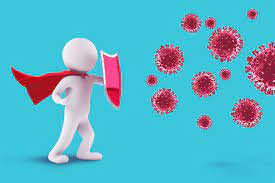